Teaching Strategies 
for Whole English               Teaching & Learning                in the English                  Classroom
Welcome to an exciting, new teaching experience!
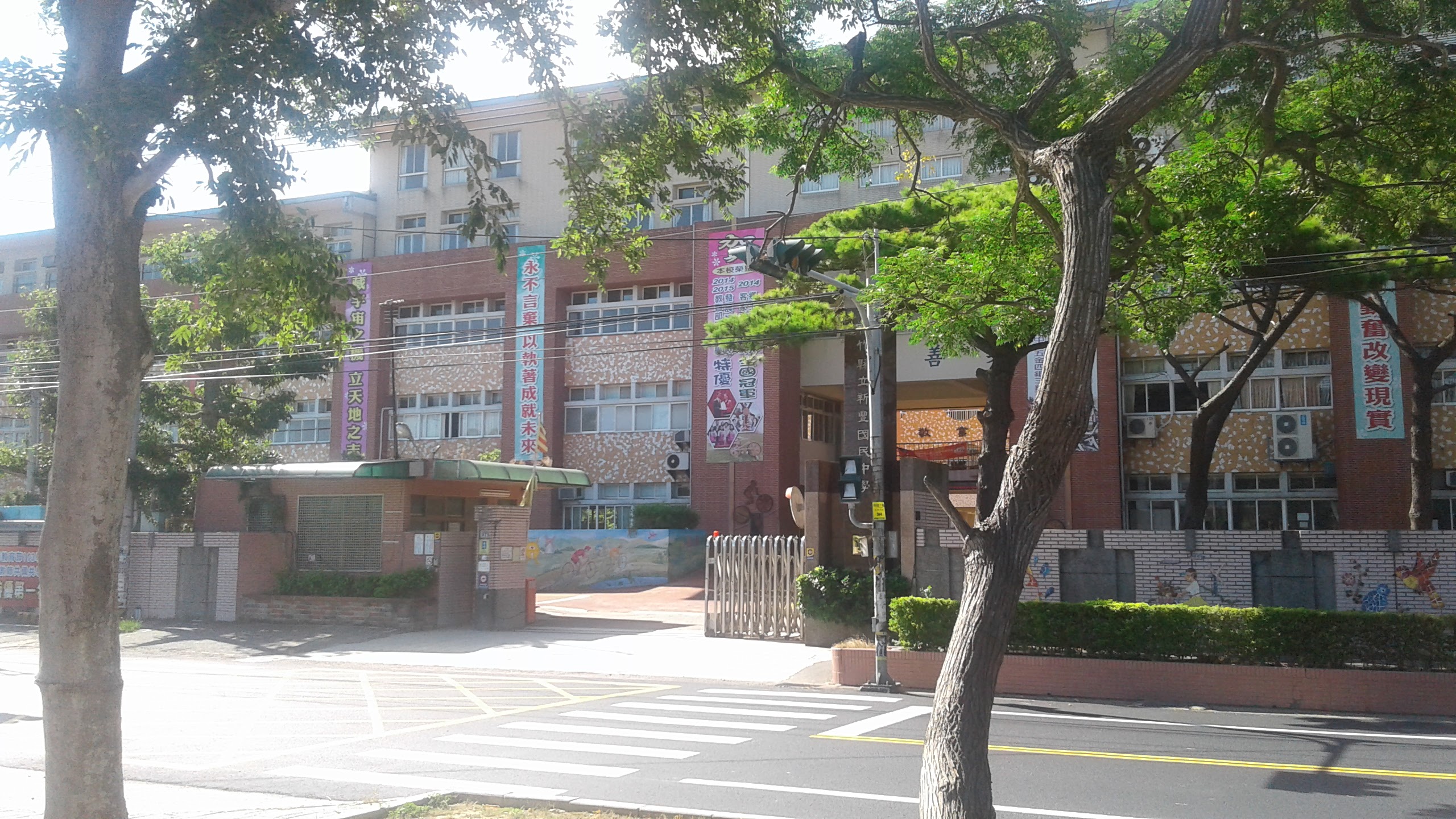 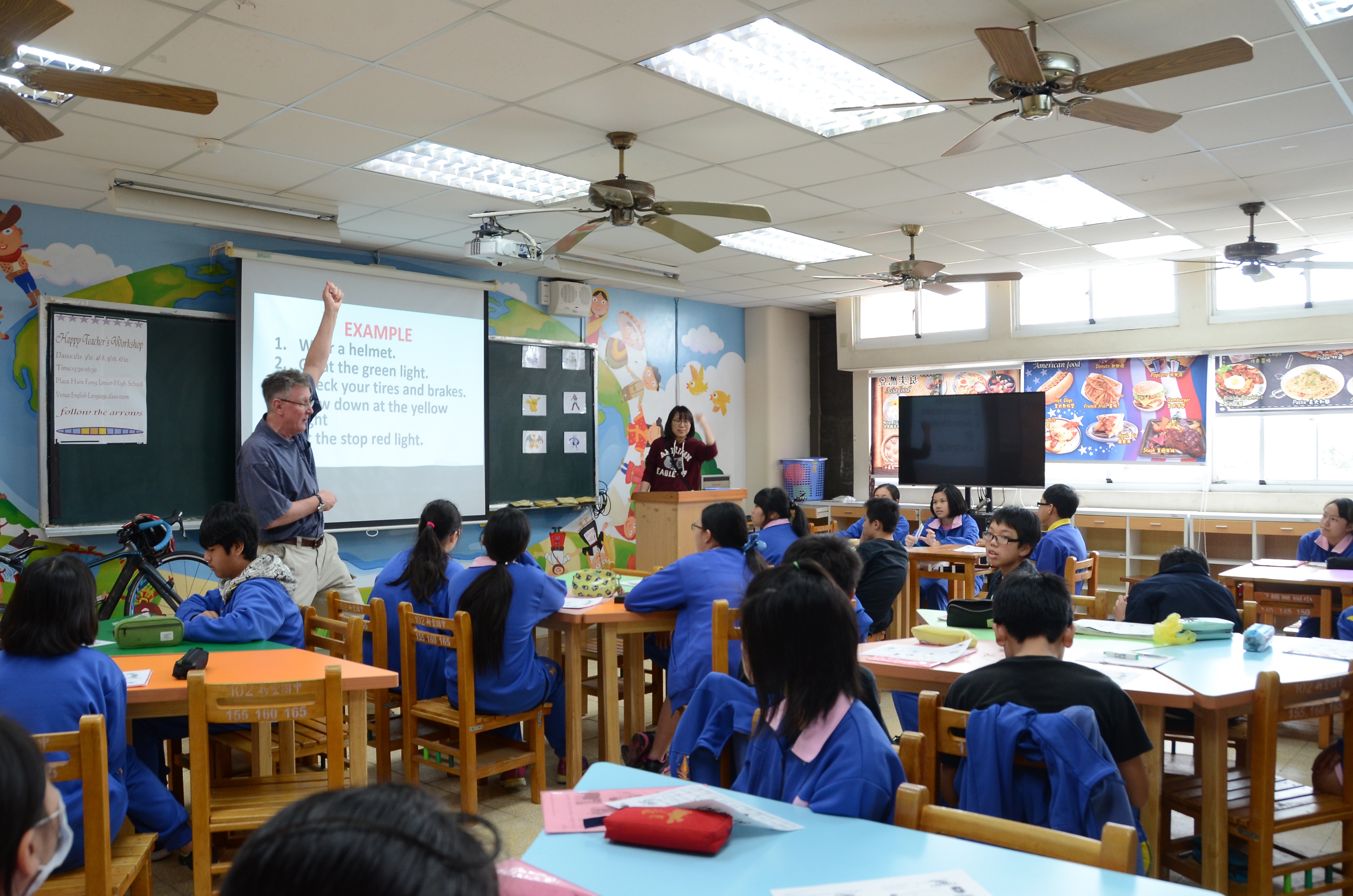 Philip Lewis
Hsinfong Junior-High School
Hsinchu County
Professional background:
Trained as an African languages teacher.
Over 30 years teaching experience.
Taught at all the school levels, universities and teachers’ colleges. 
Established my own language consultancy.
Researched extensively on pronunciation T/L and e-Learning.
Written numerous school text books.
I love teaching!
What are your teaching attributes?
Do you have any of these?
Energy
Synergy of ideas
Classroom constantly changes
Versatile
Innovation
Teaching out the box
Alternative
Student centered
Being original
Students’ needs …
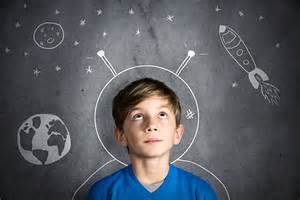 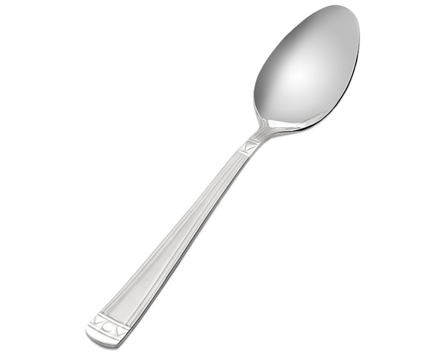 Tap into their creativity. 
Challenge them to think.
Let them take ownership of …
Recognise different learning styles.
Vary teaching approaches. 
Be nurturing and supportive.
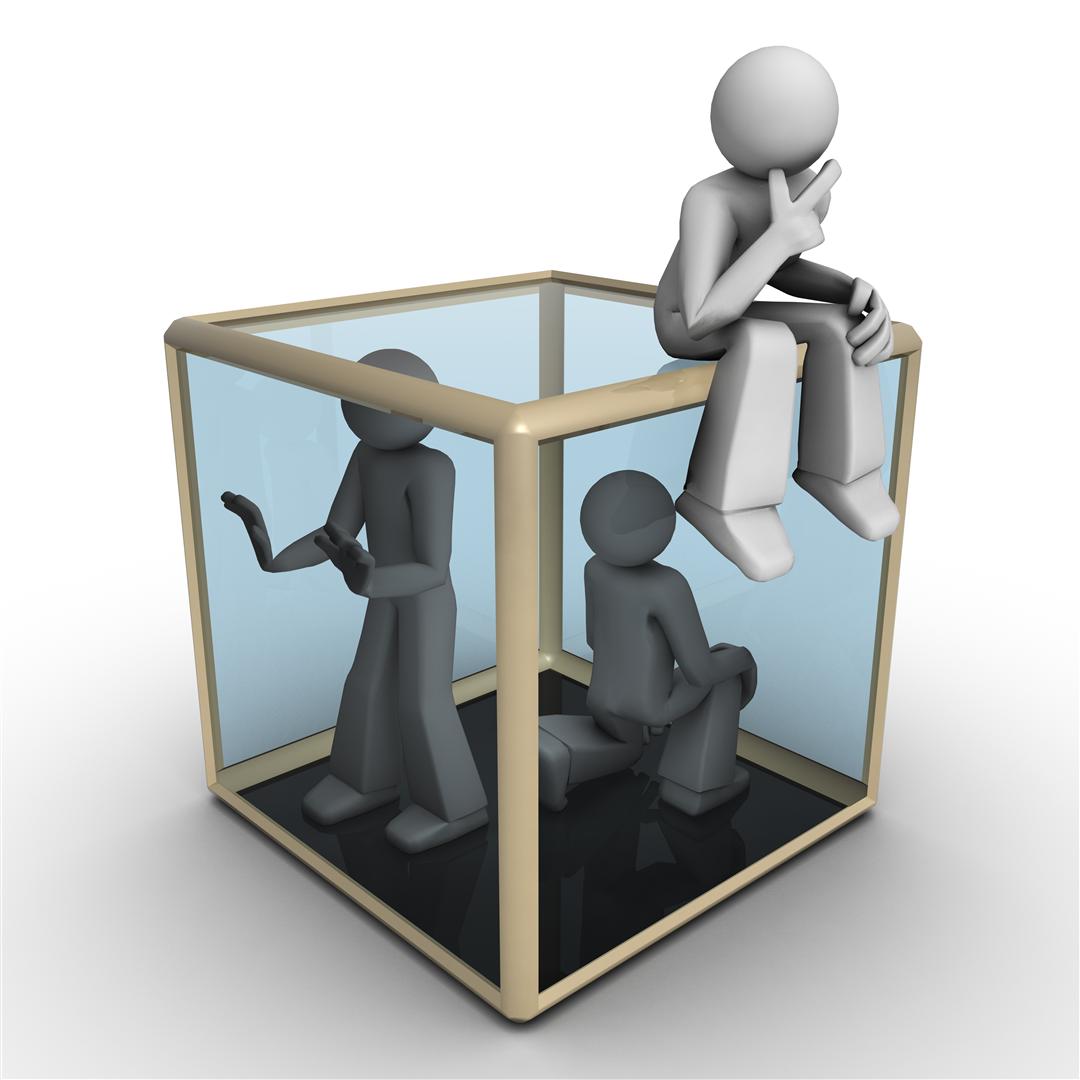 What is CLIL?
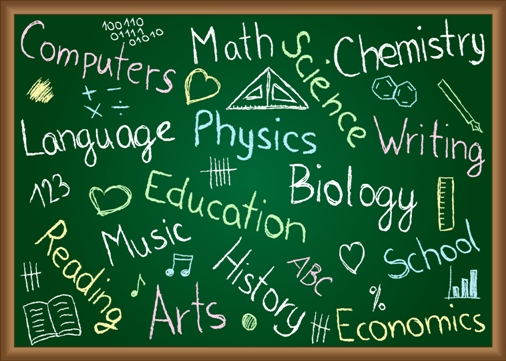 CLIL stands for “Content and Language Integrated Learning”.
The 4 Language Skills
Listening with understanding (receptive).
Speaking (productive).
Reading with understanding (receptive).
Writing (productive).
In the real world, language skills never occur in isolation
[Speaker Notes: 45% of the time we are listening when we communicate
50% relates to Ss’ confidence.


In conversations, we listen and we speak.
b) When filling in a form, we read and write.
c) When taking notes, we listen and write.


Consider using an activity such as dictogloss (dictation).

Dictogloss is a classroom dictation activity where learners are required to reconstruct a short text by listening and noting down key words, which are then used as a base for reconstruction.
Example 
Learners discuss the sea. The teacher then explains the task, and reads a short text on the sea to the class, who just listen. The teacher reads the text again, and the learners take notes. In groups, the learners then reconstruct the text.
In the classroom 
Dictogloss is often regarded as a multiple skills and systems activity. Learners practise listening, writing and speaking (by working in groups) and use vocabulary, grammar and discourse systems in order to complete the task.]
The building blocks for language learning
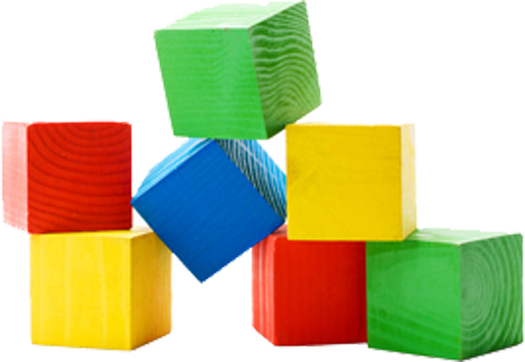 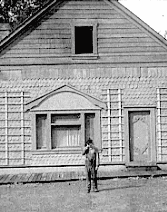 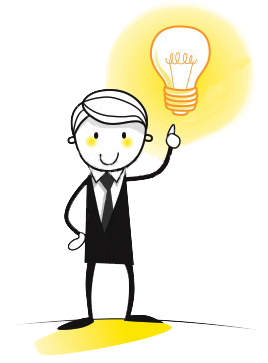 CLIL: Approaches, activities and     ‘s
Teaching vocabulary and sentences 
Take Ss from the known to the unknown
Contextualised, comprehensible input
Repetition
Animated gesturing
[Speaker Notes: Overview of CLIL:
http://www.fluentu.com/educator/blog/clil-teaching/
Techniques:
http://www.fluentu.com/educator/blog/mfl-activities/]
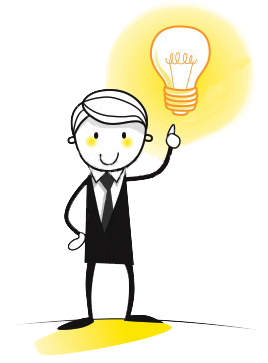 CLIL: Approaches, activities and     ‘s
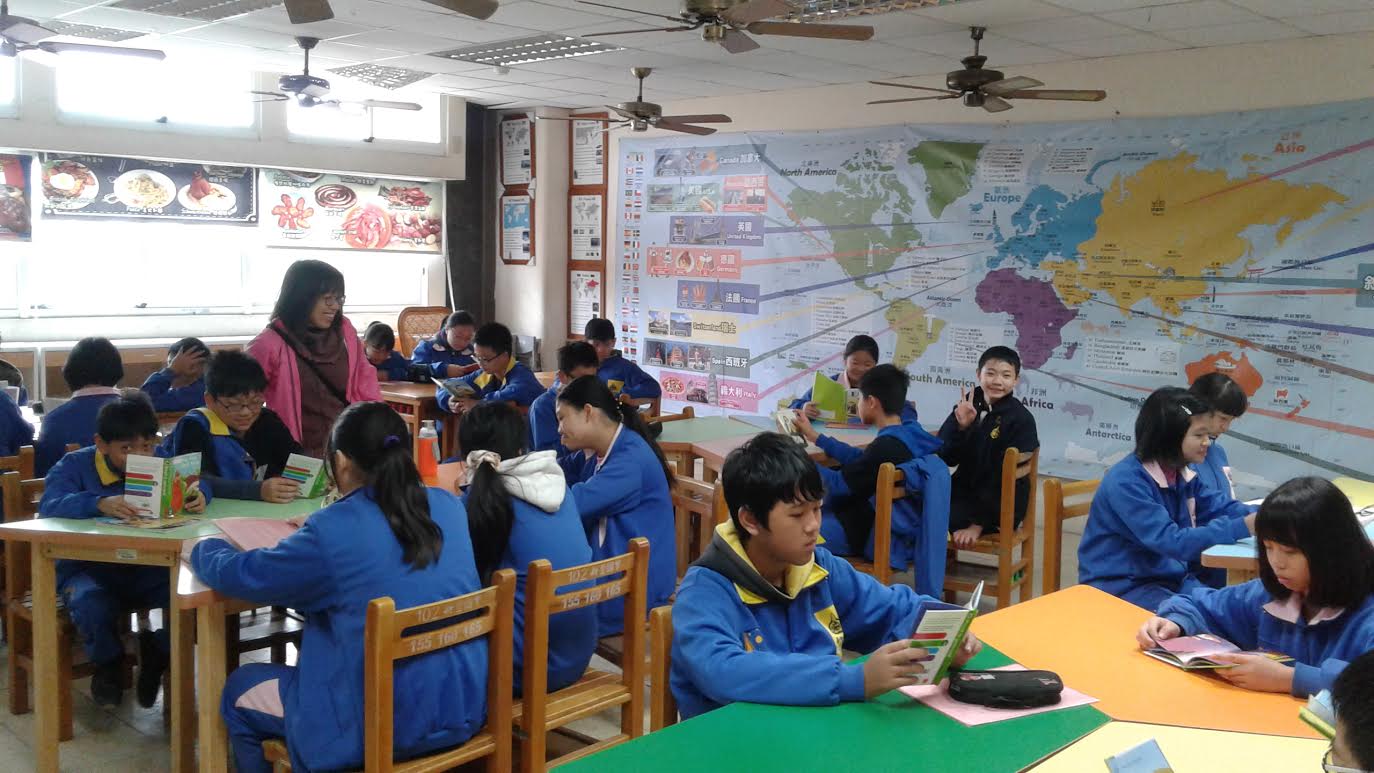 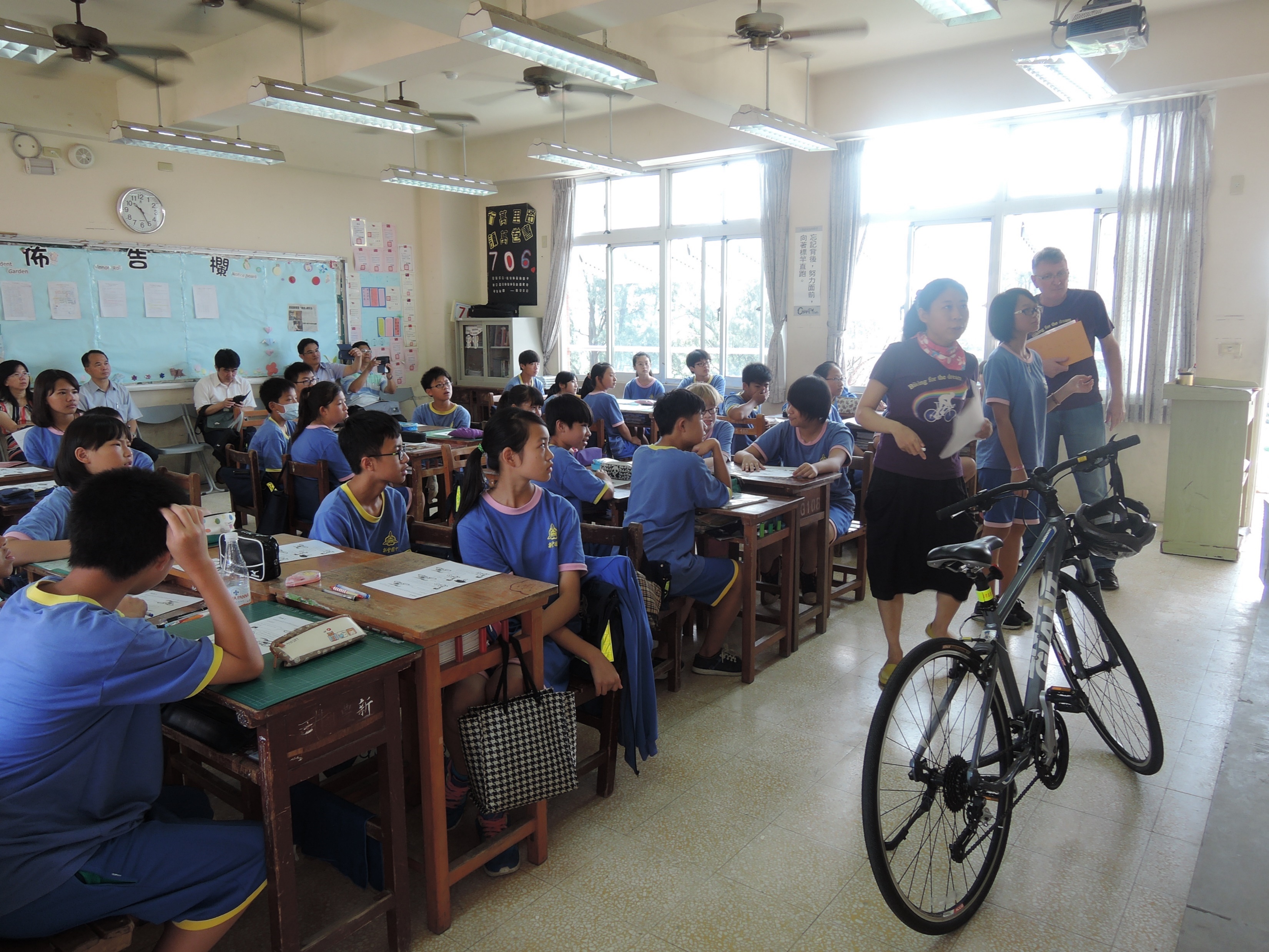 Use of visual aids and props
Realia, maps, PPT*…
Delicious
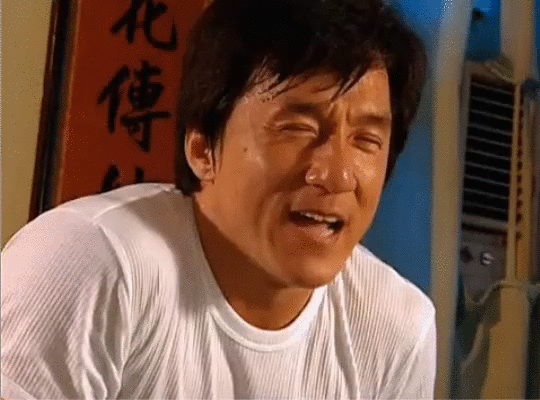 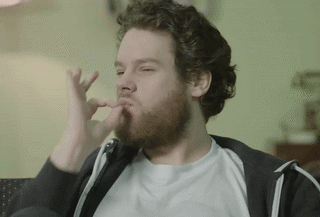 It’s sour
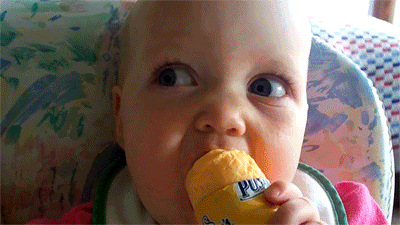 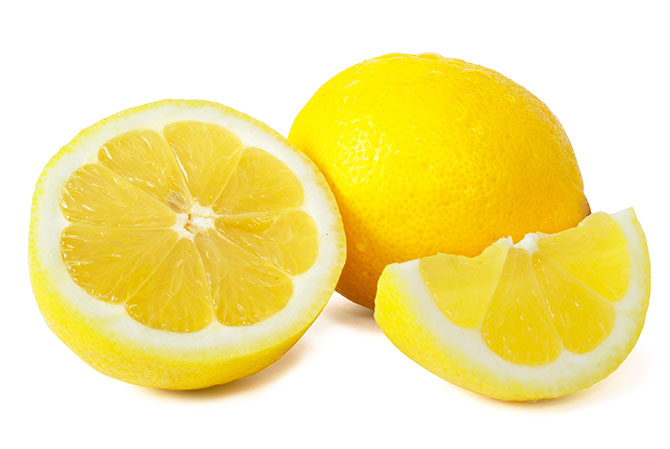 I can do my wkromeho
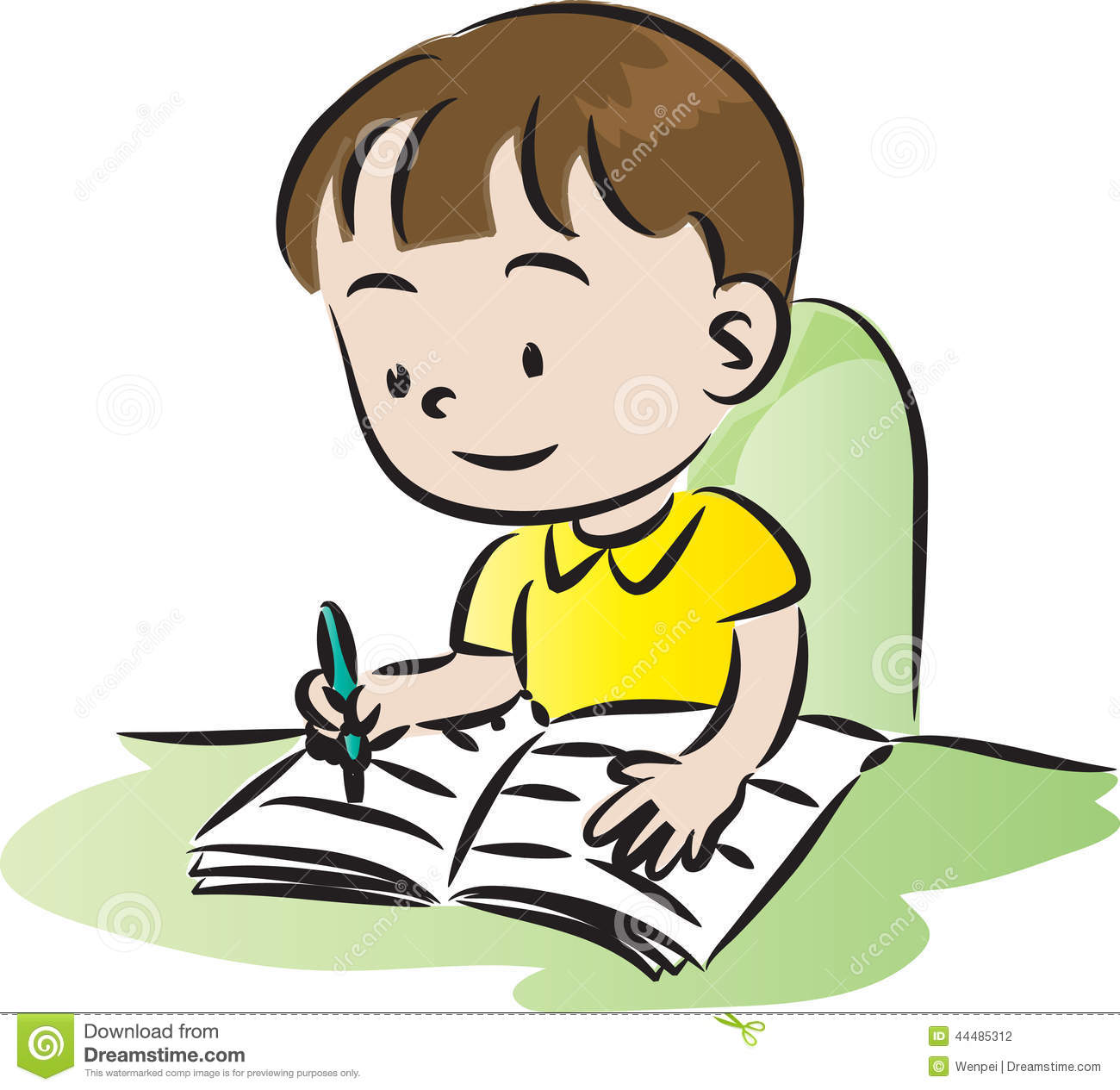 homework
Basketball _____
team
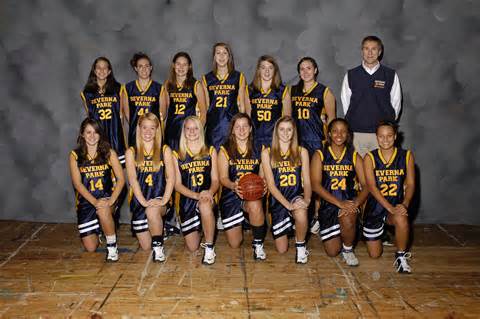 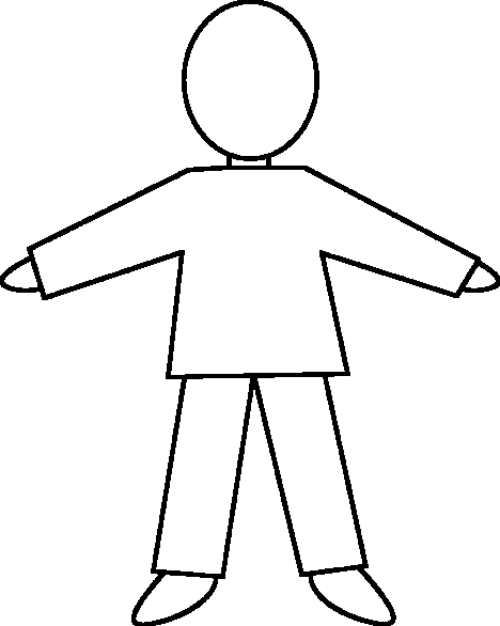 head
arm
eyes
foot
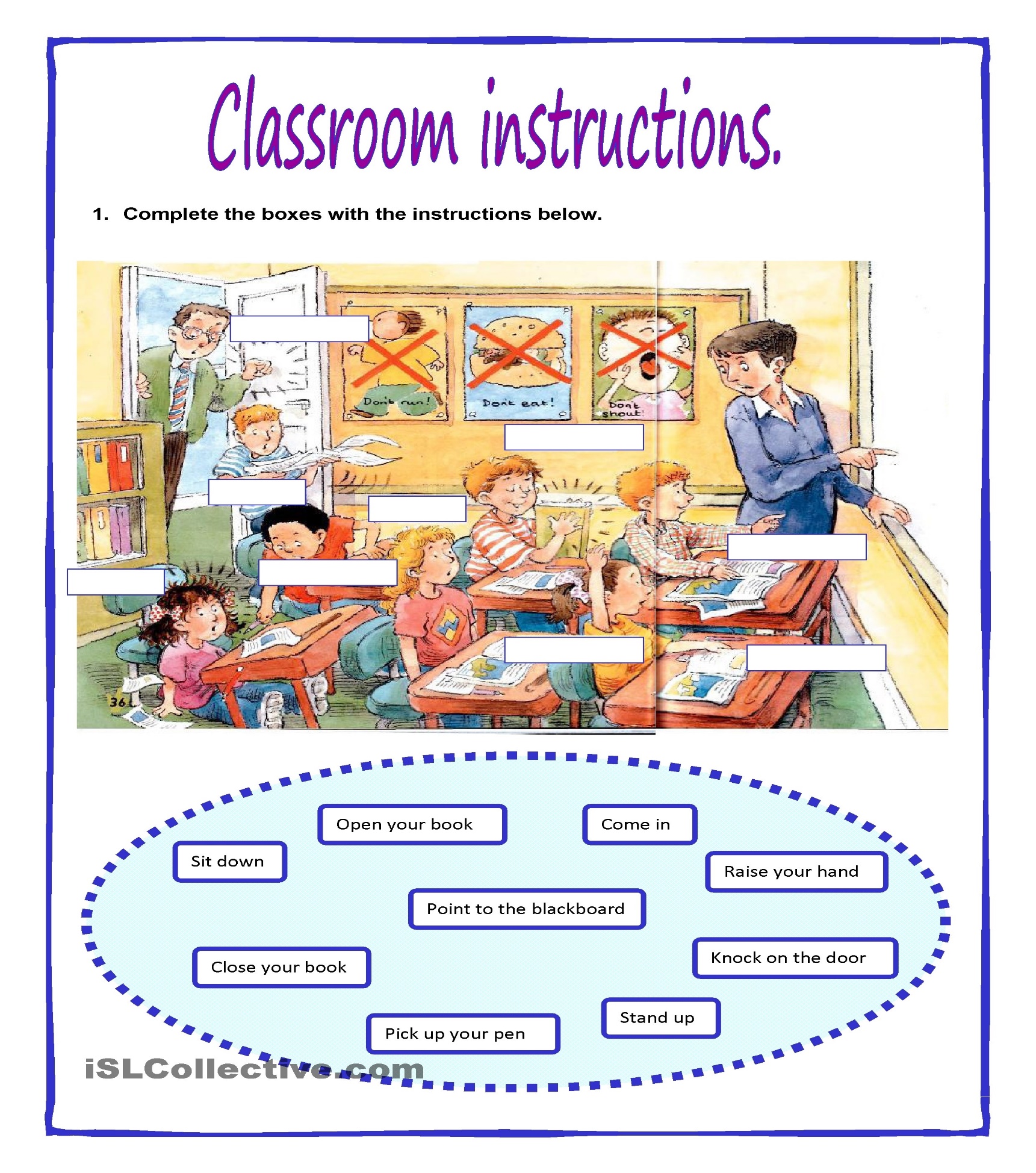 7
2
1
9
7. Close your book
4. Come inside
9. Raise your hand
1. Stand up
6. Knock on the door
2. Pick up your pen
8. Point to the blackboard
food - mouth - don’t - your - in - with - talk
Don’t talk with food in your mouth
In your groups, put these words into the past tense and then make sentences …
Go (5 word sentence)
Cook (6 words)
Wake up (7 words)
Write (8 words)
Drink (9 words)
Watch (10 words)
Sleep (longer than 10 words)
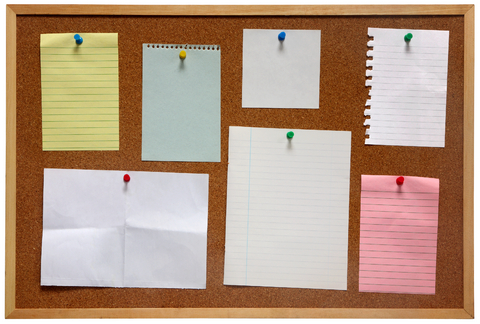 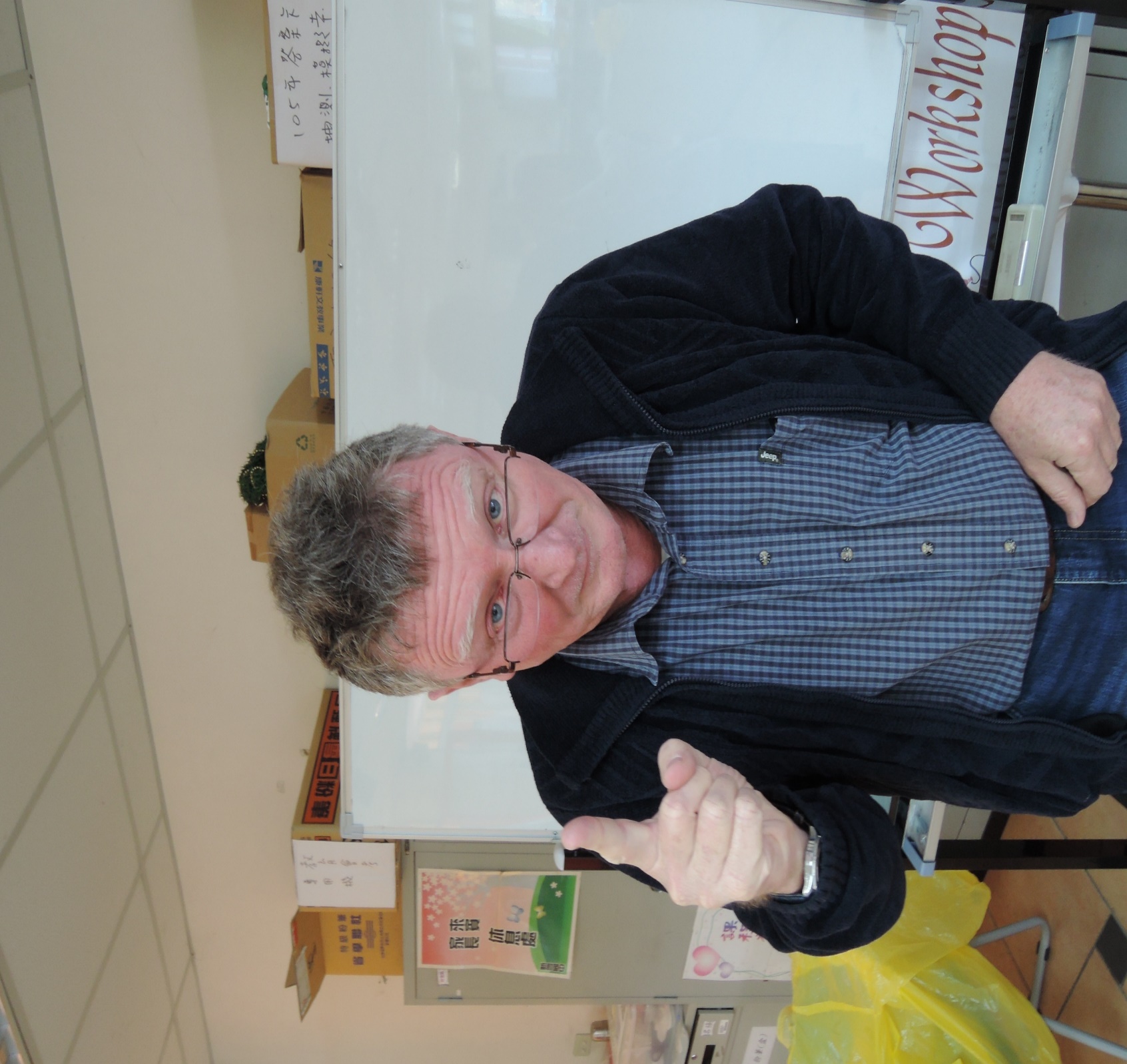 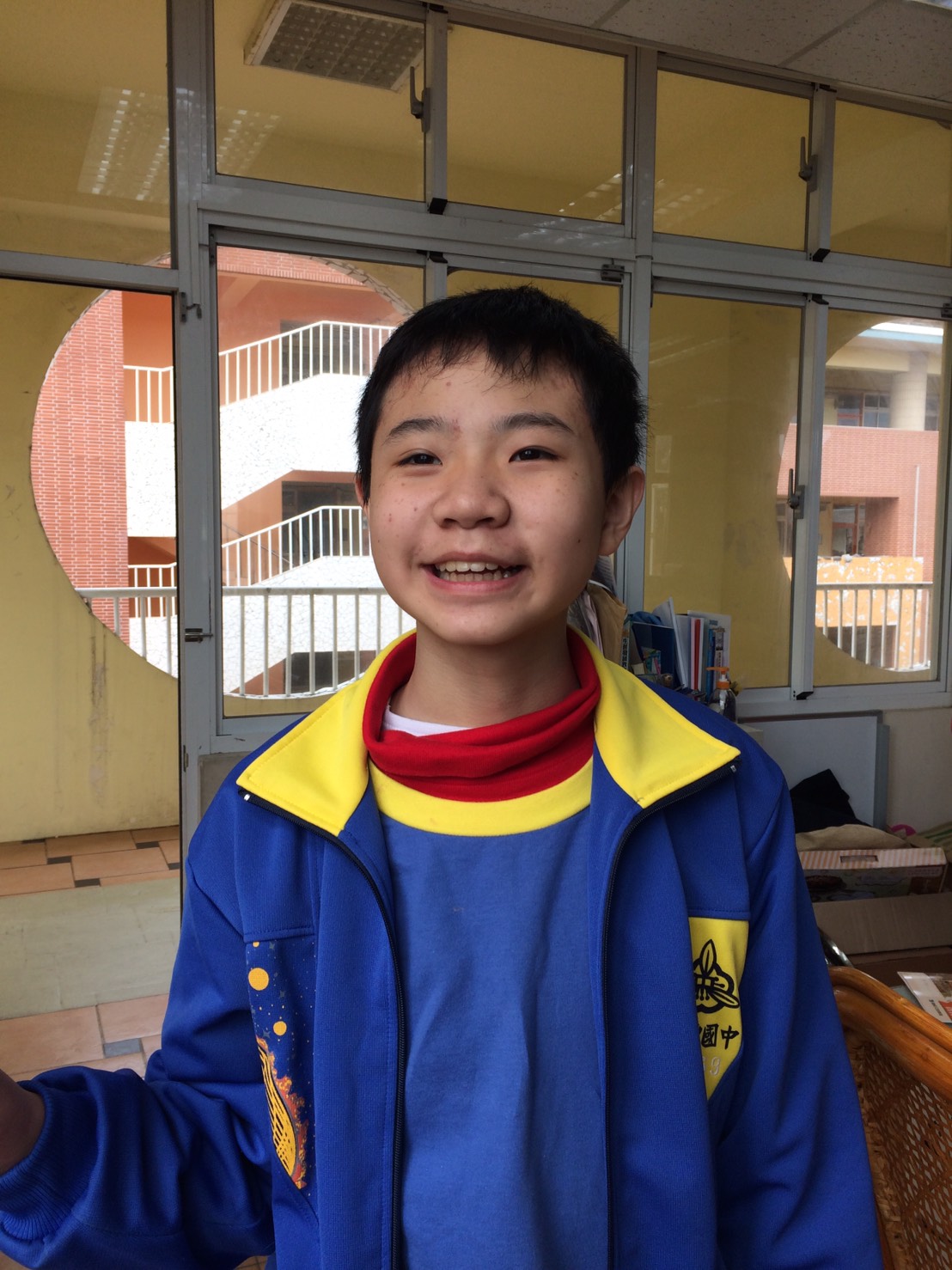 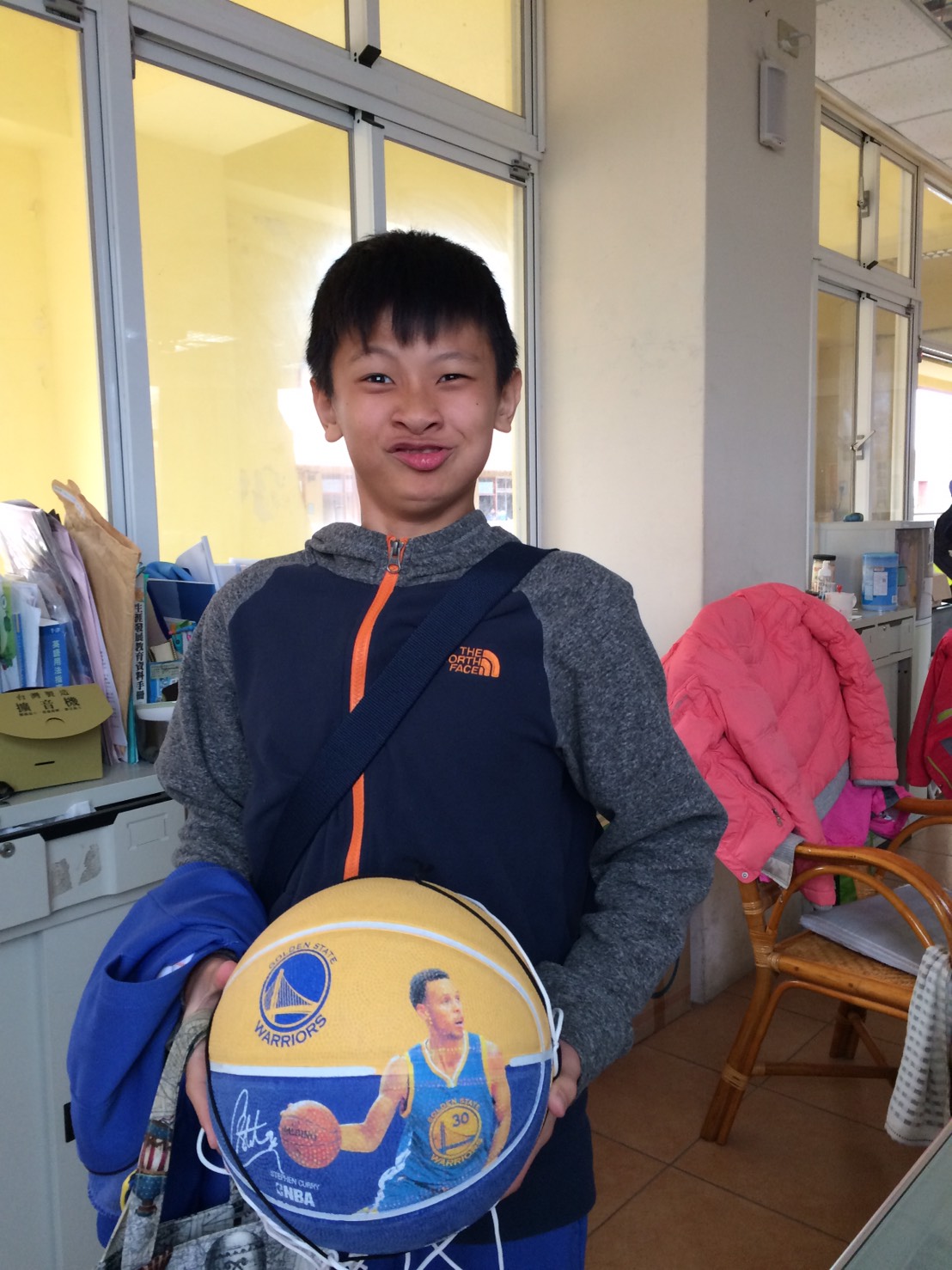 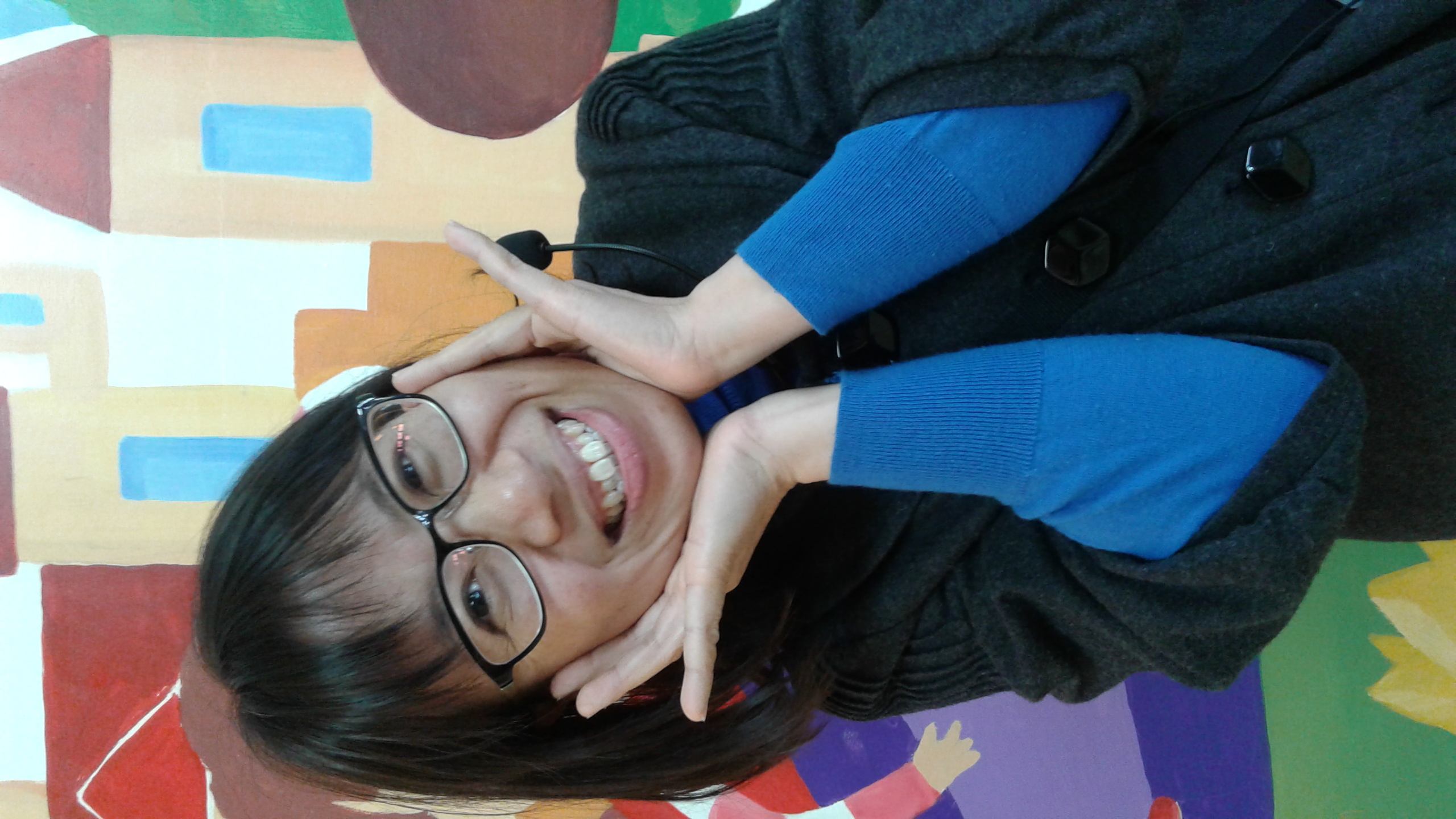 Nick’s busy weekend
Tests
Saturday evening
Saturday morning
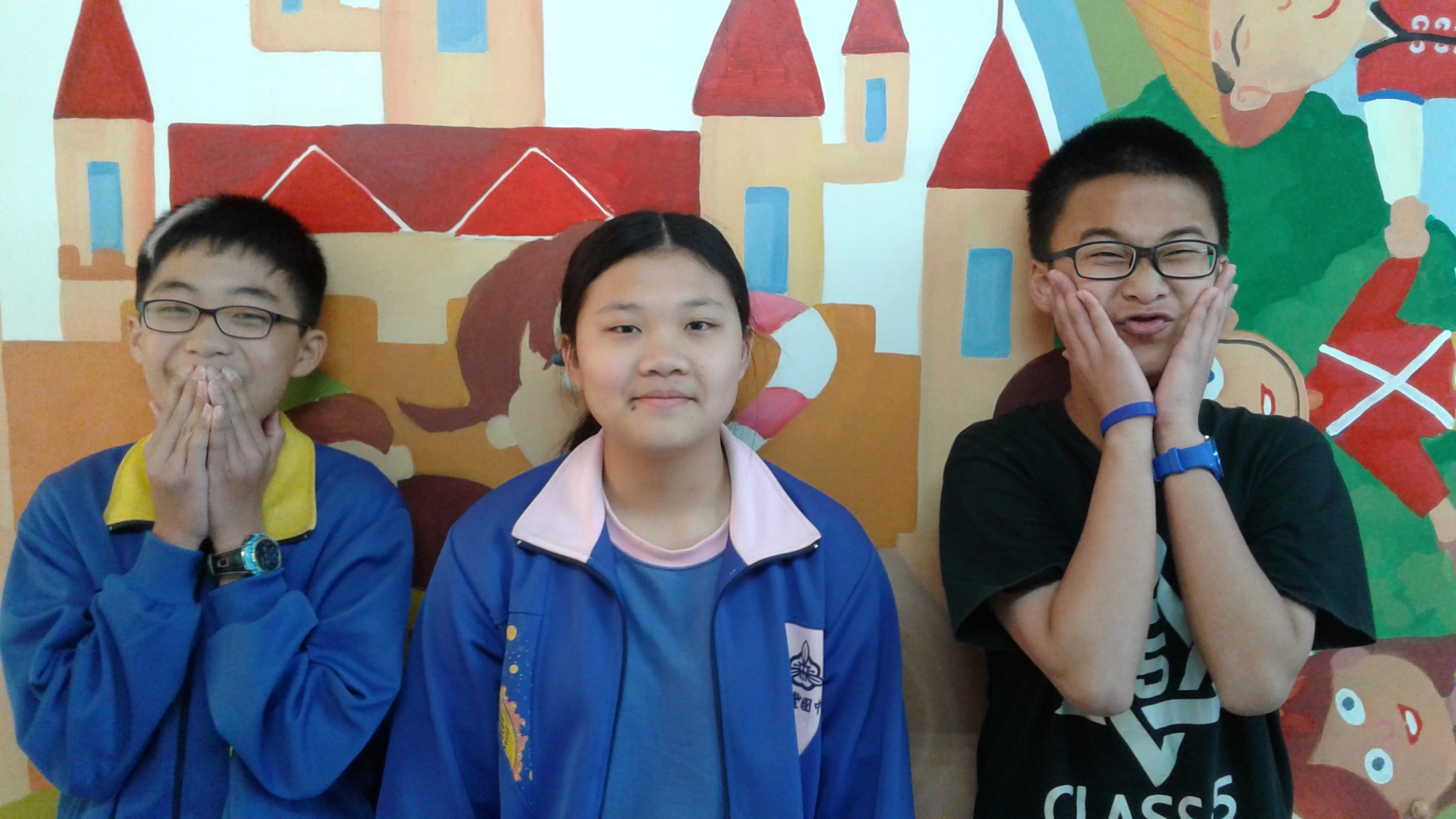 Saturday afternoon
Monday - Math
Visit grandma   in hospital
Tuesday - English
Birthday party!
Friday - Chinese
Sunday afternoon
Sunday morning
Sunday evening
Go to the movies
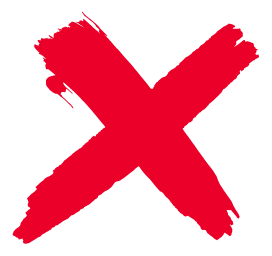 Watch NBA basketball on TV
[Speaker Notes: Strict father – Nick, remember to do your homework. Nick, you must study hard! Don’t be lazy!]
What should Teacher Philip eat and drink?
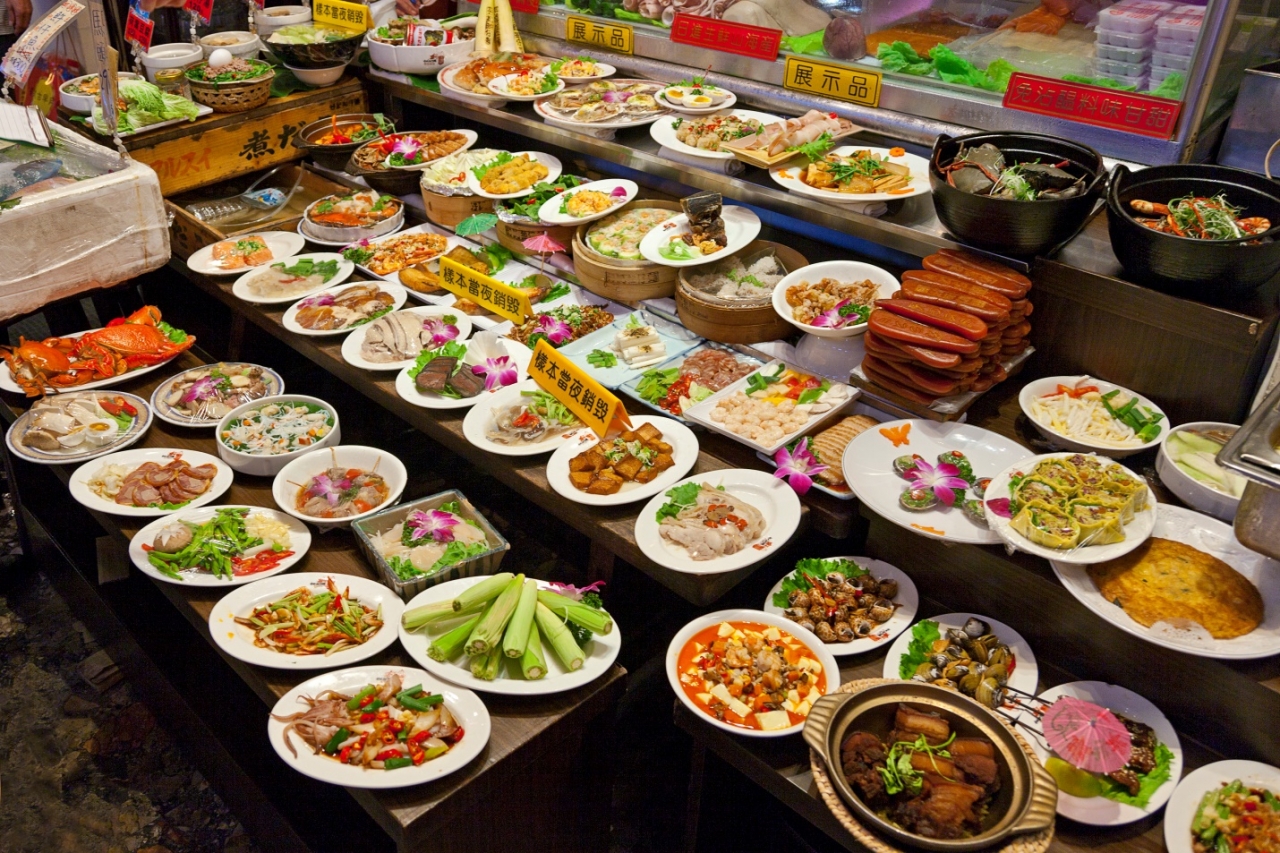 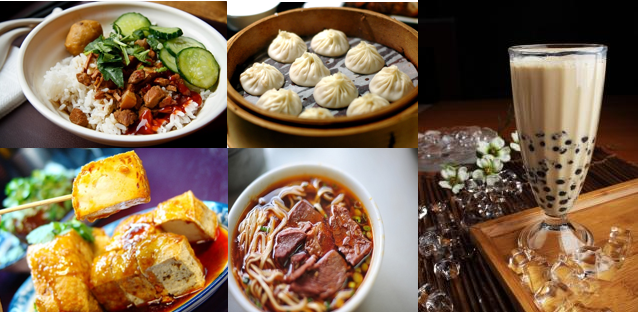 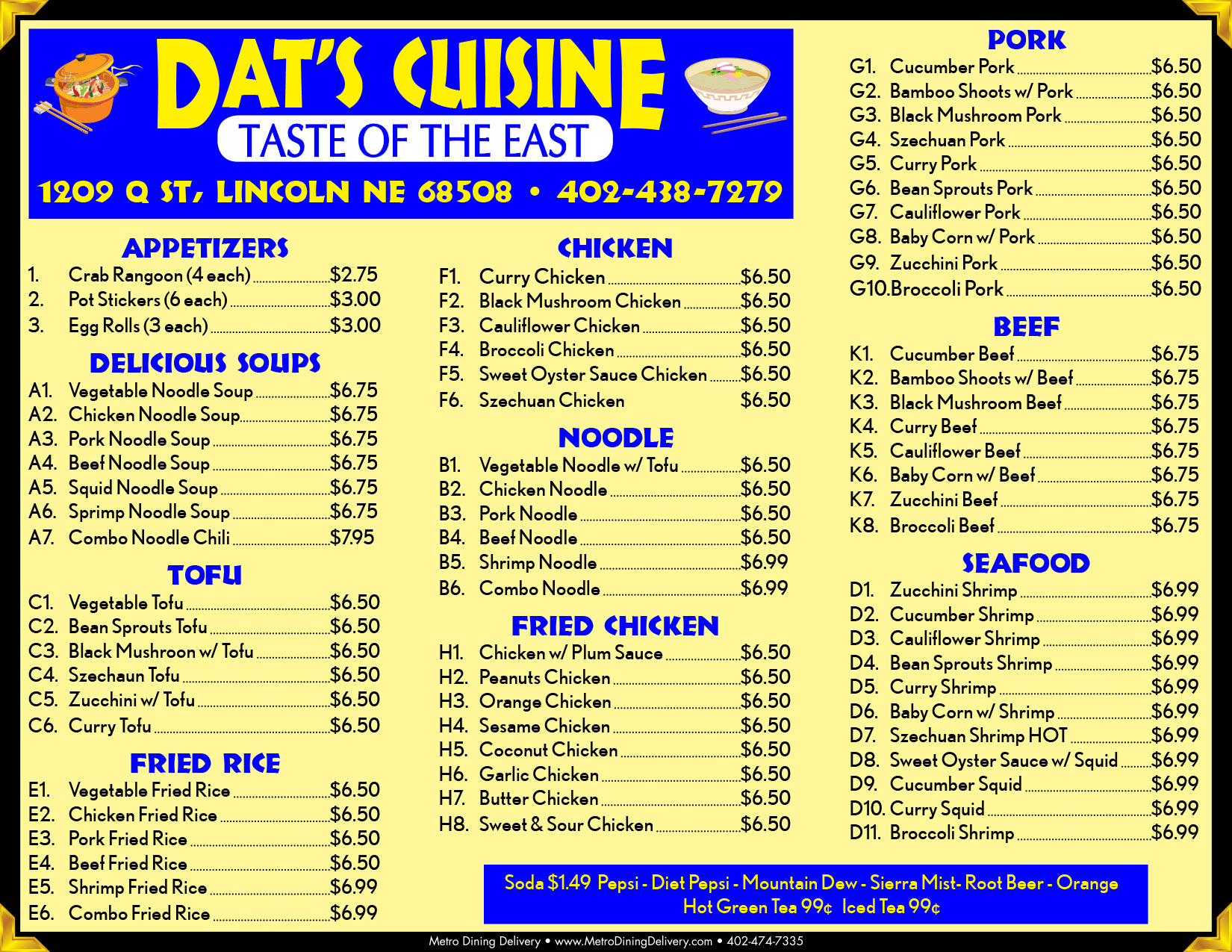 Teacher Philip wants 1 x drink, 1 x soup and a meal with rice, dumplings, seafood  and meat.
Answer these questions
What is Taiwan’s most popular food and drink?
What foods and drinks have you chosen?
What do they each taste like?
How much does each ± cost?
What are your 2 favourite foods, why? Also, describe how they taste.
What food don’t you like, why?
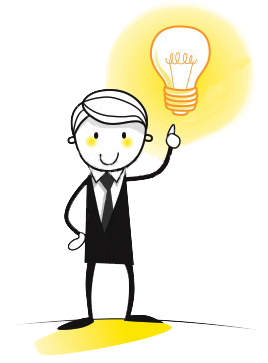 CLIL: Approaches, activities and     ‘s
Use of task-based activities and worksheets*
Ss can engage individually/ in pairs/ in groups. 
Real-life, fun, meaningful and  interactive activities/ games …
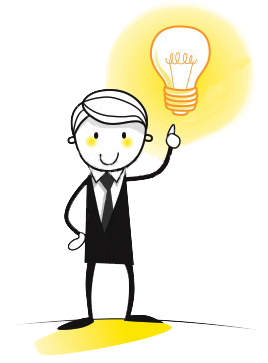 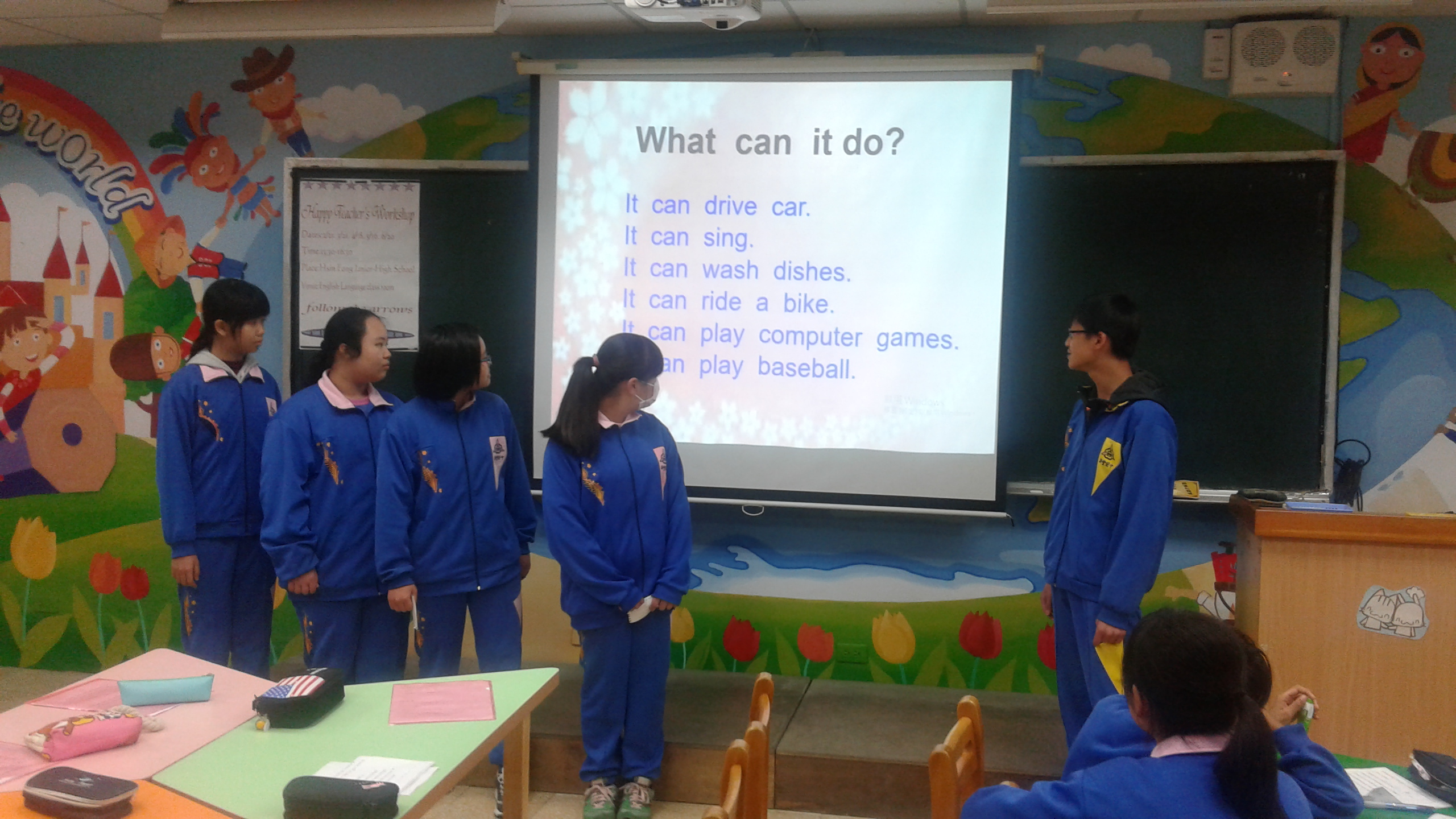 CLIL: Approaches, activities and     ‘s
Chinese vs English during your lesson?
Get cultural
Ss’ outcomes
Be judicious – only when necessary.
Communication gap.
Misunderstanding.
It can be helpful when comparing languages, learning new vocabulary or complex grammar rules.
Can be used more frequently with beginners.
Broaden Ss’ horizons
At all times, be culturally sensitive and respectful
Role play, PPT/ posters, problem solving, research/ surveys, create own songs. Combination of any of the above, Let Ss decide…
CLIL: Art activities
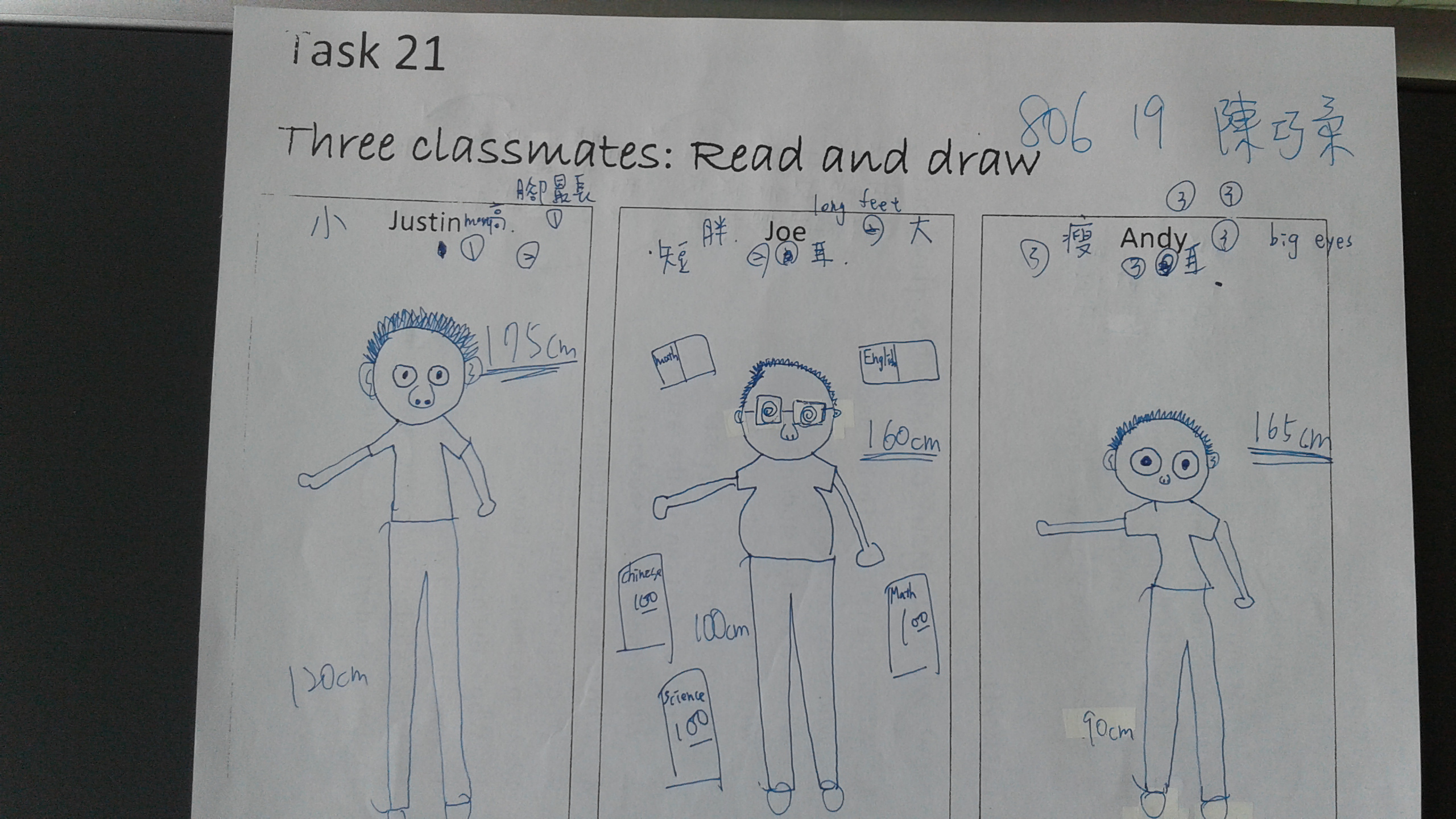 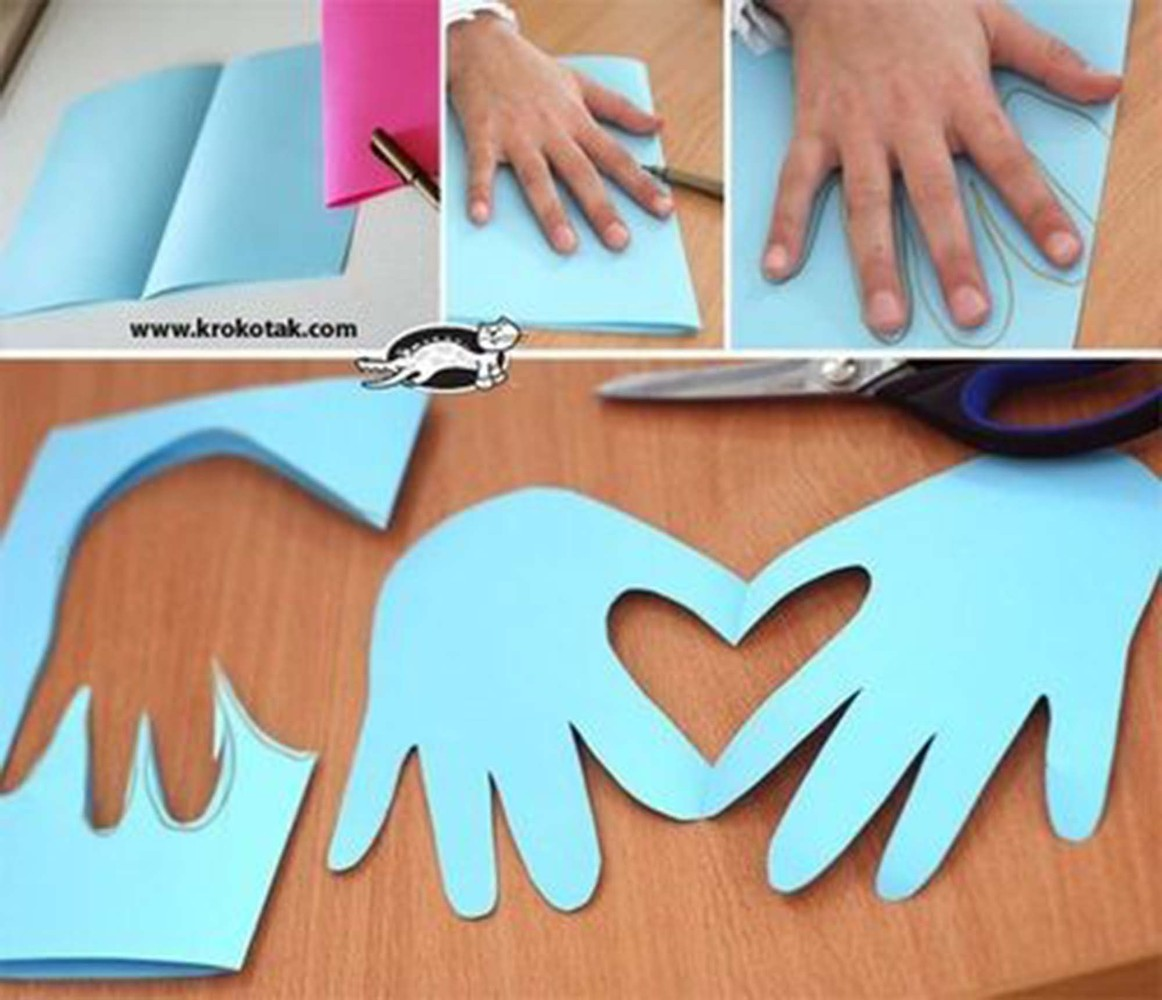 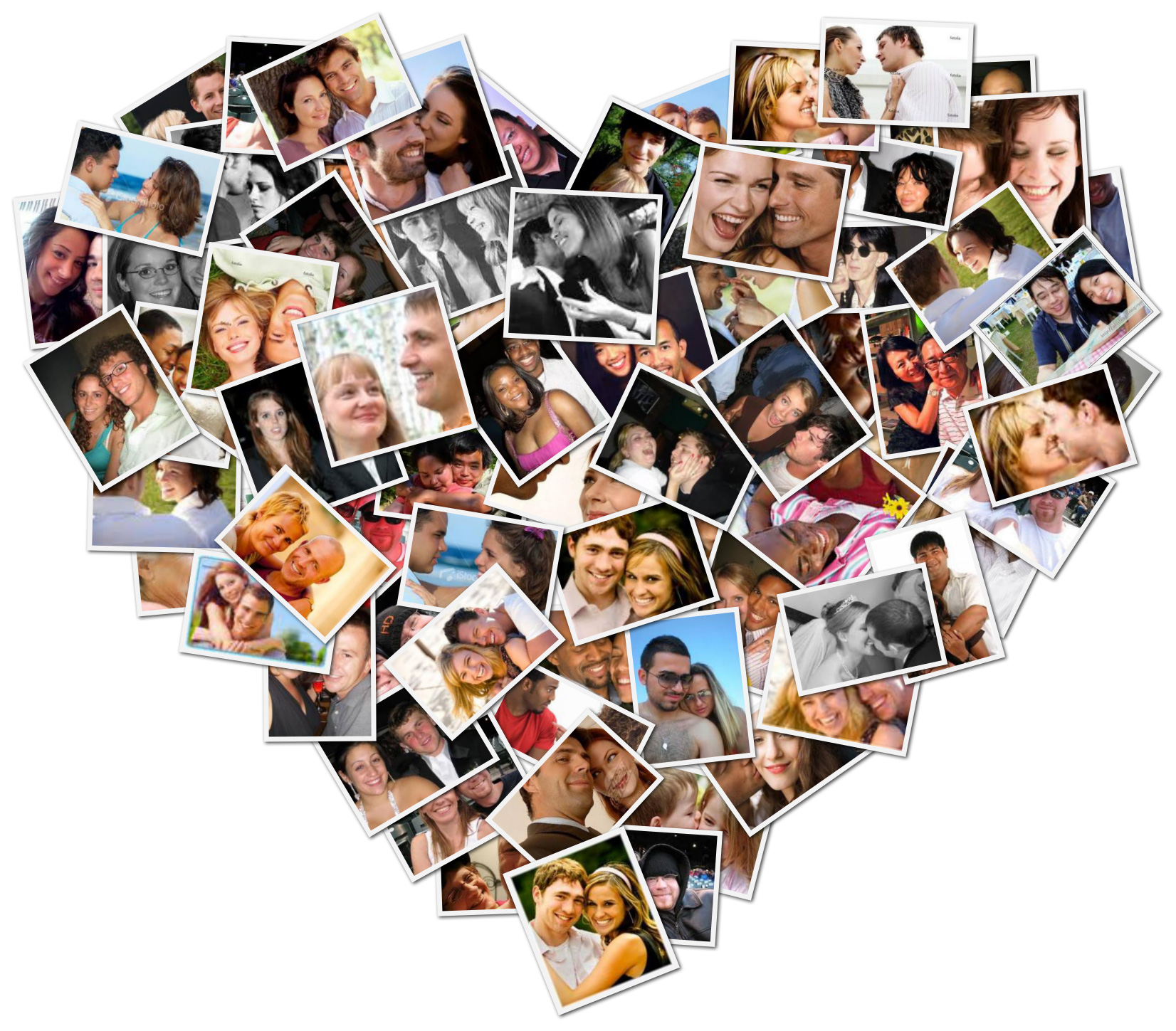 Allows for rich vocabulary input and output.
Allows Ss to leave with a tangible product.
Activities?*
Listen/read and draw
Themed collages
Other
Ss present artwork
[Speaker Notes: Overview of CLIL Art
http://www.fluentu.com/educator/blog/clil-art/
Content (deliver specific information) – Communication – Cognition - Culture

Activities
http://www.fluentu.com/educator/blog/clil-art/

CCCC’s on “culture”: Display costumes/ cultural similarities/ differences

Other:
Combine 2 x animals (combine 2 x animals (words [elephouse) and draw image, describe)]
CLIL: YouTube
It’s as close as you’ll get to the “real thing”.
Often describes more than what words can ever express.
Integrates outside world in the classroom.
Engages Ss.
Stimulates a wealth of activities.
[Speaker Notes: Examples of Youtube lessons
Festivals
Table etiquette (USA family)
Cultural difference (Tom S)]
CLIL: YouTube examples*
Cultural differences - Foreigner in Japanese home
https://www.youtube.com/watch?v=029kdjdasyM

Table manners
https://www.youtube.com/watch?v=unXKYK0uRJ8
[Speaker Notes: Examples of Youtube lessons
Festivals
Table etiquette (USA family)
Cultural difference (Tom S)]
CLIL: Problem Solving
Why …?
What do you think …?
Positive - Negative - Interesting.
Prove it …!
De Bono’s 6 Thinking Hats.
[Speaker Notes: Examples of Youtube lessons
Festivals
Table etiquette (USA family)
Cultural difference (Tom S)]
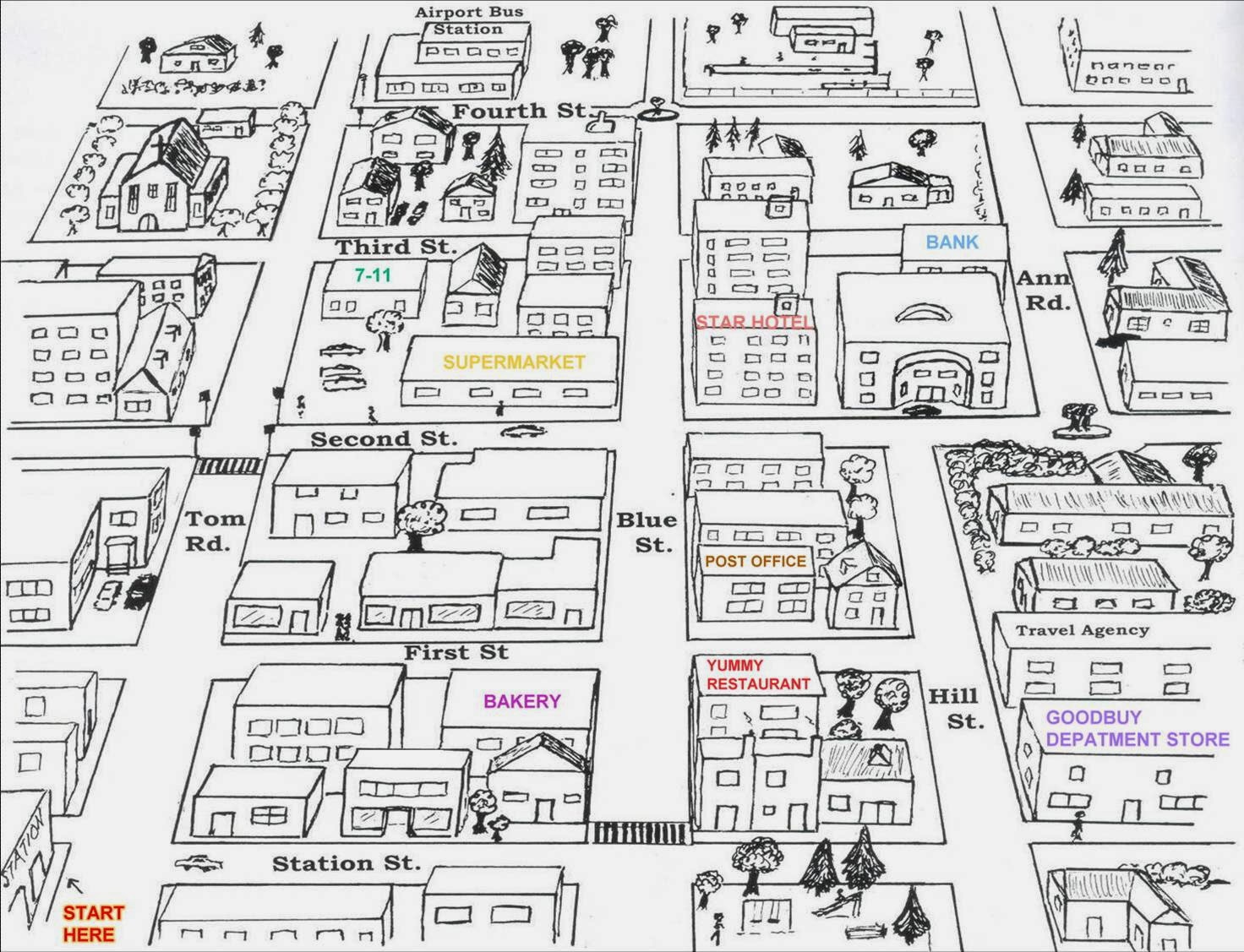 School
Sam’s home
7/ 11 Shop
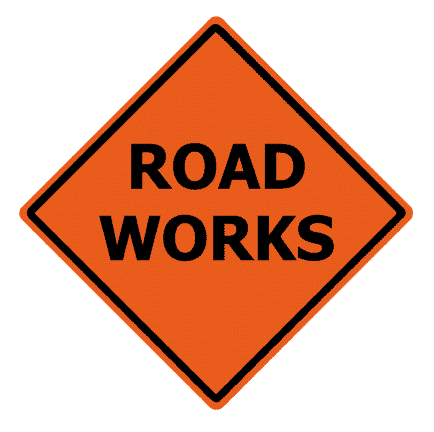 Boutique
Hospital
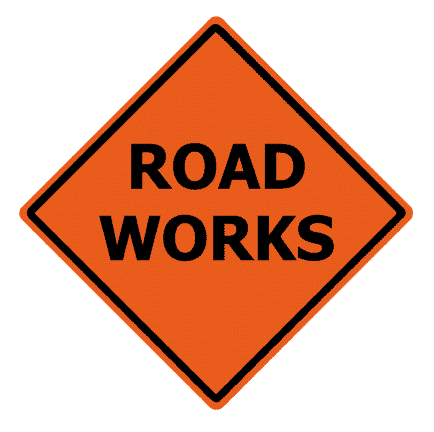 Book Store
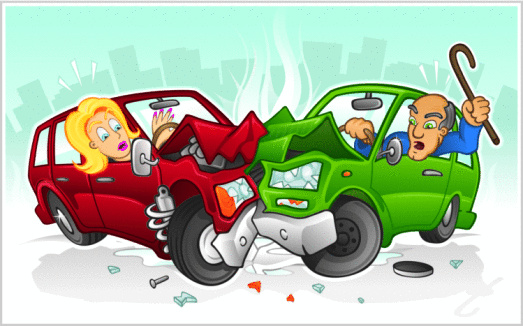 Big City
Park
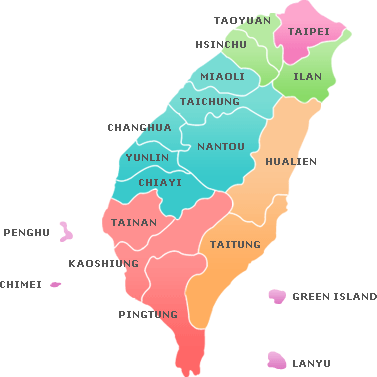 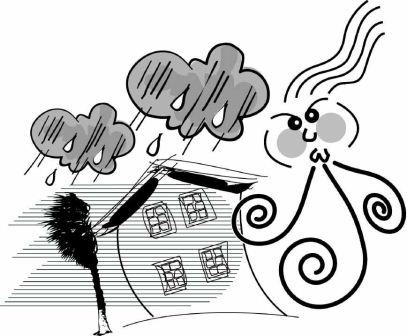 30-32oC
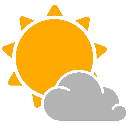 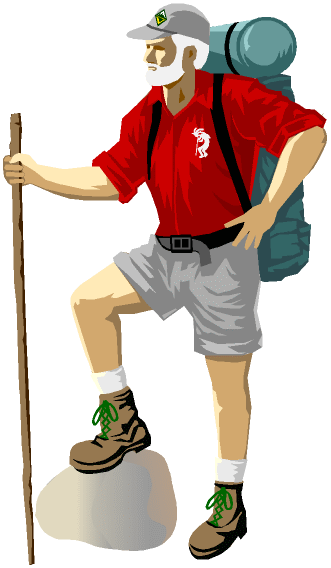 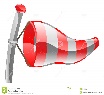 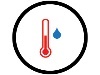 10 km
80%
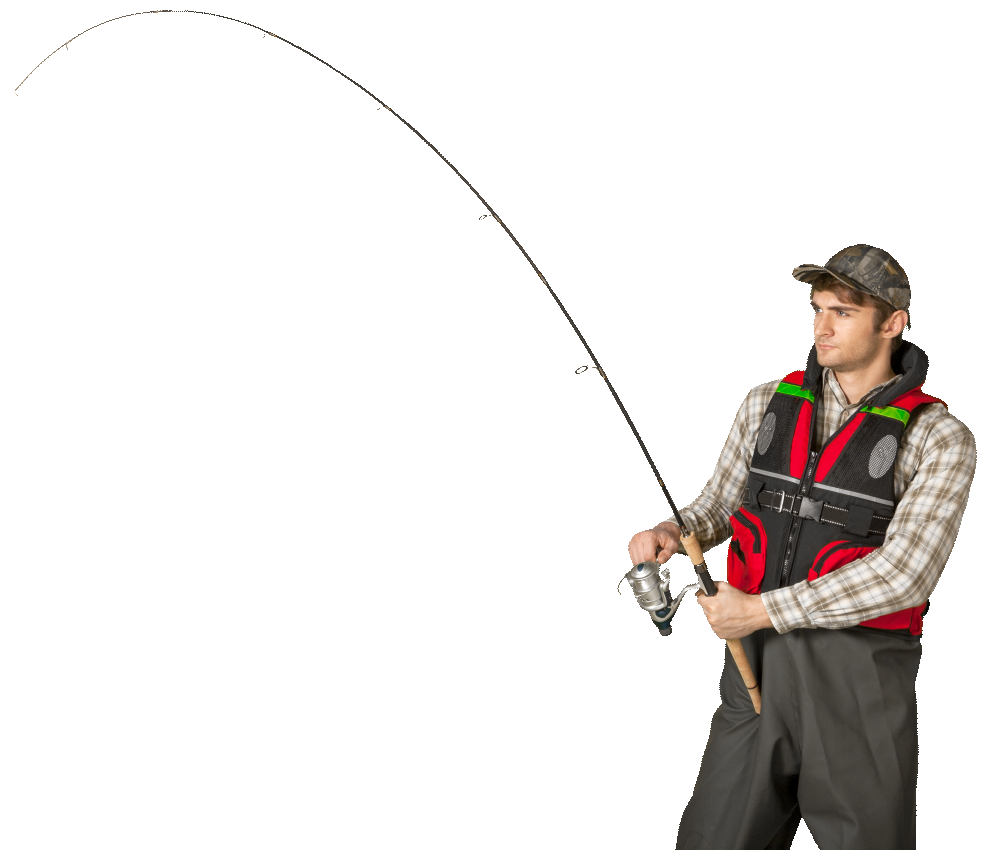 25-30oC
35 km
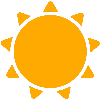 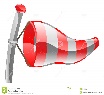 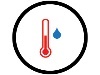 70%
35 km
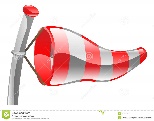 25-30oC
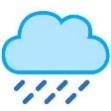 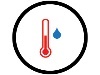 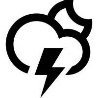 70%
Punctuation
“Lets eat grandpa.”
 
“Lets eat, grandpa.”
“Jane finds inspiration in cooking her family and her dog.” 

“Jane finds inspiration in cooking, her family, and her dog.”
“A woman without her man is nothing.”
"A woman, without her man, is nothing.”
 

"A woman: without her, man is nothing."
Edward de Bono’s 6 Thinking Hats
"Okay everyone, I want you to put on your thinking caps and try to come up with ways to solve this problem!“.
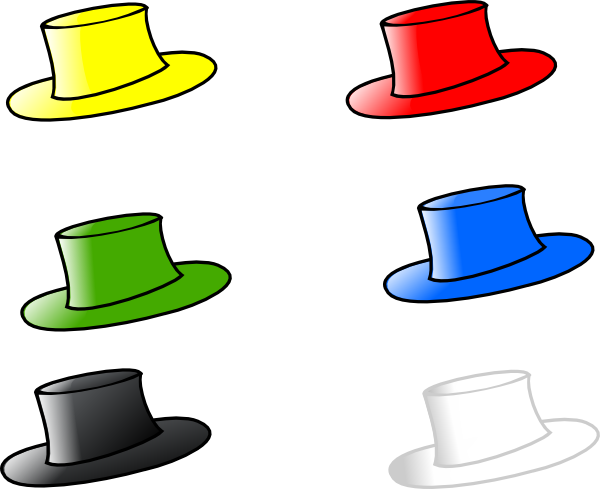 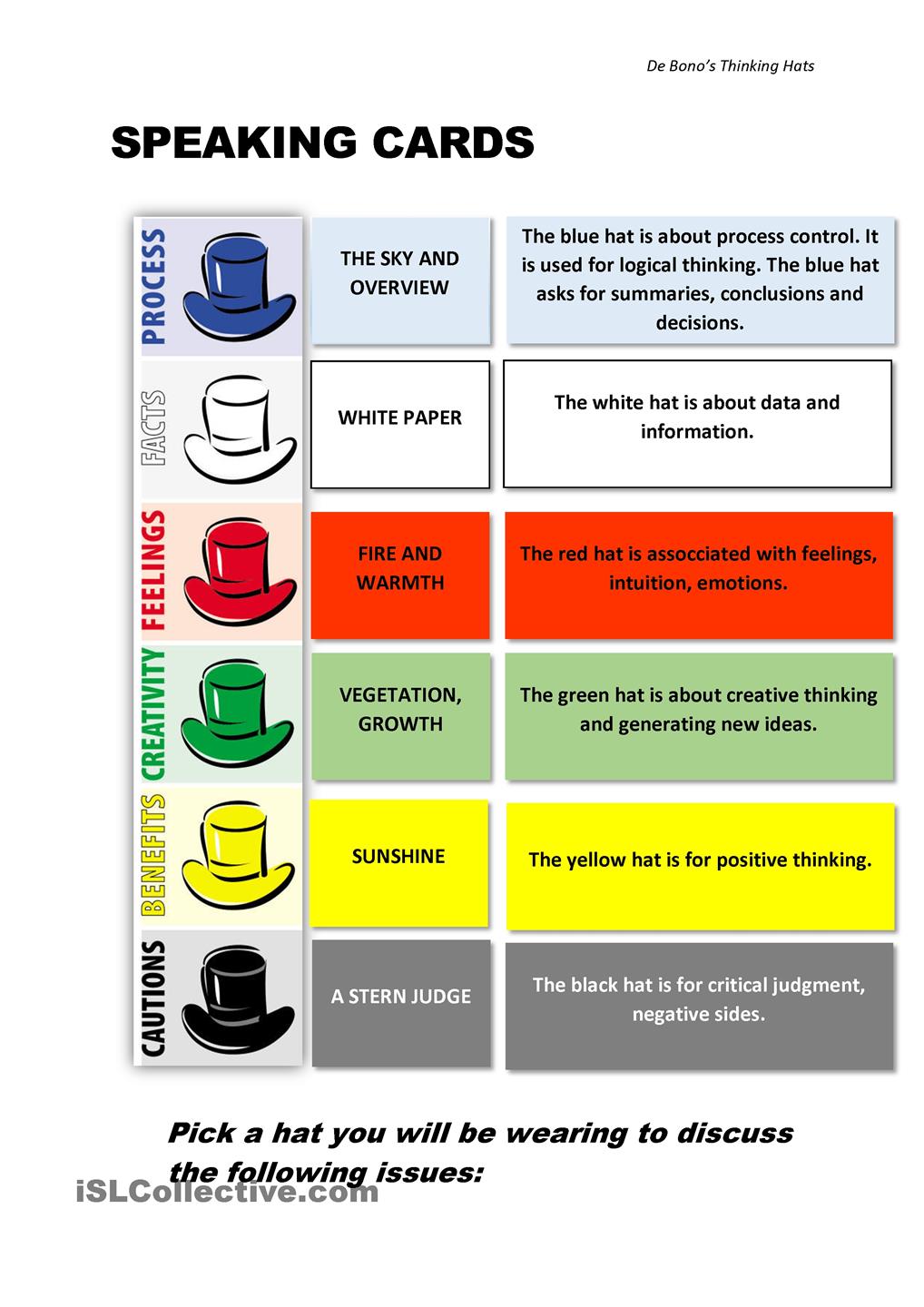 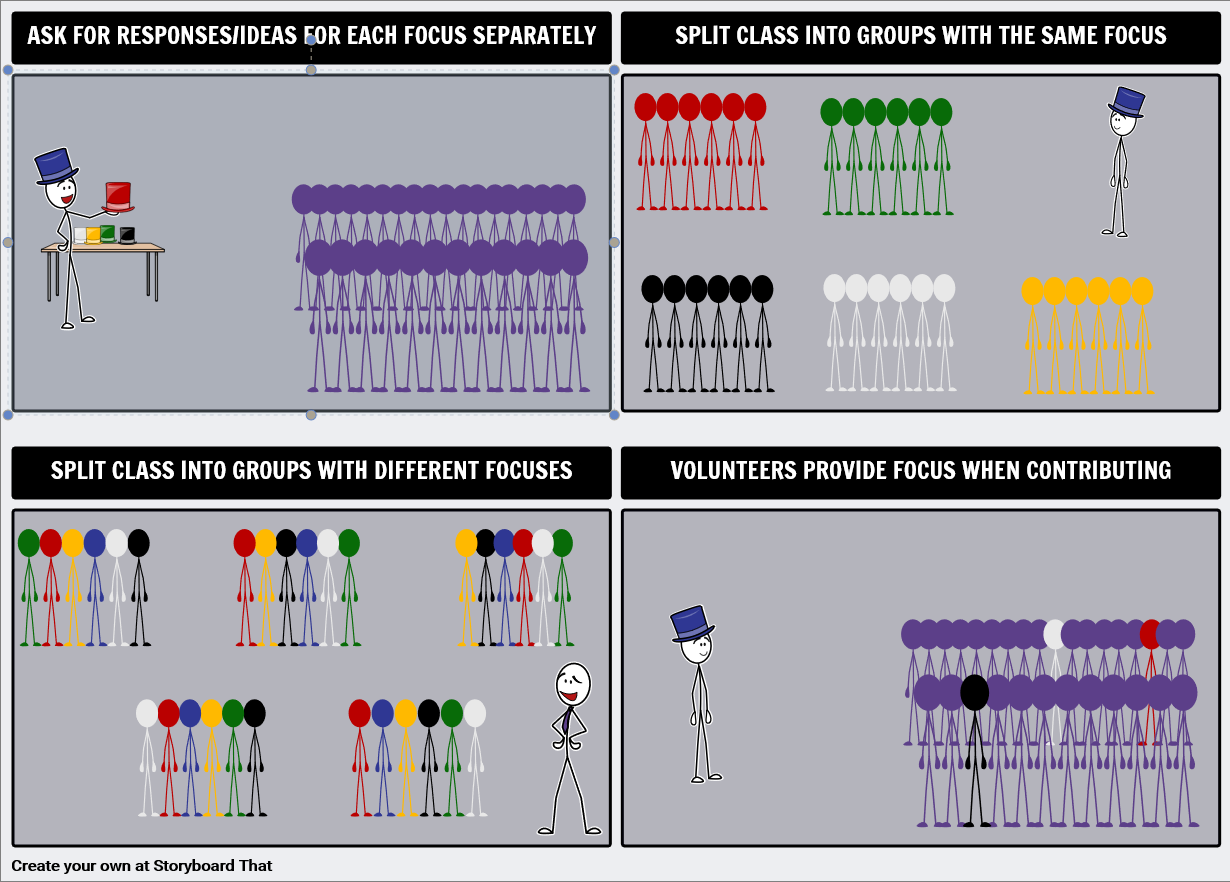 The hats are thinking styles and do not represent a person.
No thinking style (or hat) is better than another.
Wearing another hat allows the people to think differently in contrast to how they often think.
Thinking Hats Topics
Your family is going on holiday. Discuss the best place. The Green Hat begins discussion.
You are a group of teachers. One of your students was caught using dangerous drugs. Should the student be expelled? The Black Hat begins.
Cell phones are going to be banned in your school. The White Hat begins.
[Speaker Notes: White hat: factual, describes what is there.
Red hat: intuitive, expresses how one feels (+/-) when one sees the object, gut feeling.
Green hat: creative, comes up with ideas, solutions.
Black hat: negative, sees what is wrong with everything, pick out the faults.
Yellow hat: positive, sees what is good in everything, looks for the benefits.
Blue hat: controls the process, decides which hat to put on when, and concludes.

Order of brainstorming: 
White/Red, Yellow/Black, Green/Blue 
or 
Blue – White – Red – Green – Black – Yellow – Blue]
Lesson Planning and Design
Students can’t be assessed on content which is unfamiliar
Try to make assessment a fun and learnable experience
Language skills (4+1)
Activities should … 
Be fun
Be differentiated
Focus on all the language skills
Bring content back to the personal lives/ experiences of student(s).
To develop Ss’  Communication Skills
Duration
To develop Ss’  Communication Skills
Icebreaker/ Introduction
To explore the World!
Content and Objectives
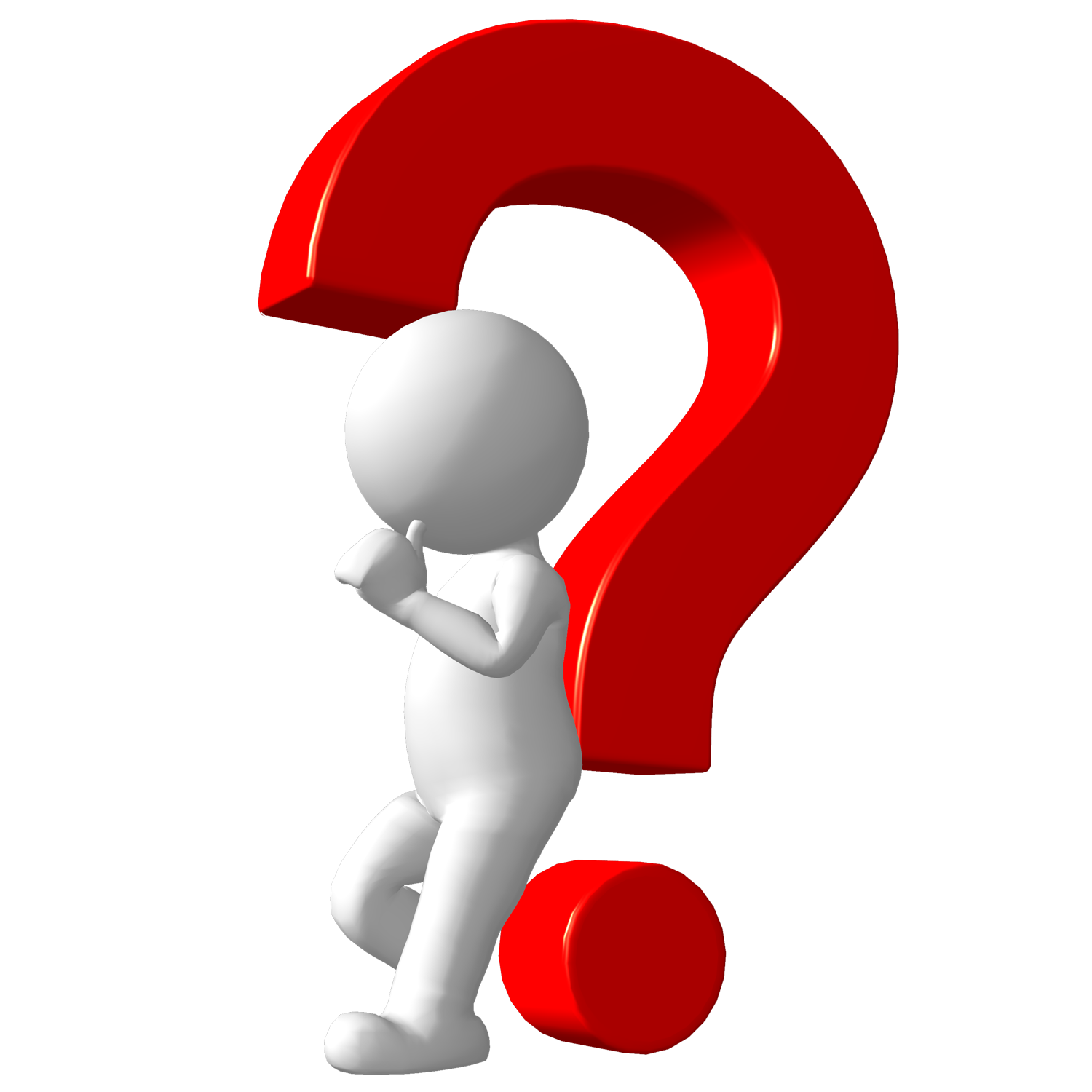 Process
Variety of interactive activities
Theme
Worksheets
Reflection
Assessment
[Speaker Notes: Language skills, focus more on listening and speaking, Type of activities - Knock out activity, Youtubes, Assessment – role play, end of semester big test, online and presentations., use robot and festivals lesson plans as examples

DIFFERENTIATE Tasks!!!!!!!

Fun and interactive – knockout activity!!!! 
Youtubes – the flavour of the month, Differentiating tasks, Outcome: oral fluency and assessment]
Classroom challenges
Ss’ L1 transfer → Interlanguage?
Ss’ confidence?
Ss’ motivation?
Ss’ output vs Google Translate?
T’s attitude towards preparation, presentation → role model?
Application and Presentation
Groups are to:
Design and develop theme-related vocabulary and sentence construction activities to cover 2 x lessons (total preparation time: ±30-40 minutes).
Present an overview of the lesson plans and activities (5 minutes), (total time: ± 20-30 minutes). 
Consider:
Using worksheets/ activities which focus on:
4 + 1 Language skills
YouTube, songs, arts & crafts, … 
Problem solving skills
Ss’ Outcomes (think alternative!)
Application and Presentation
Lesson themes (handouts):
Be quiet, please. (Gr.7)
What can robots do? (Gr.7)
How can we get to the Bannan Line? (Gr.8)
Did you know LINE had been invented to help people? (Gr.9)
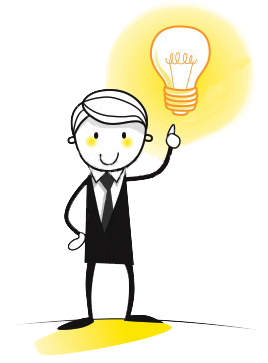 Other     ‘s…
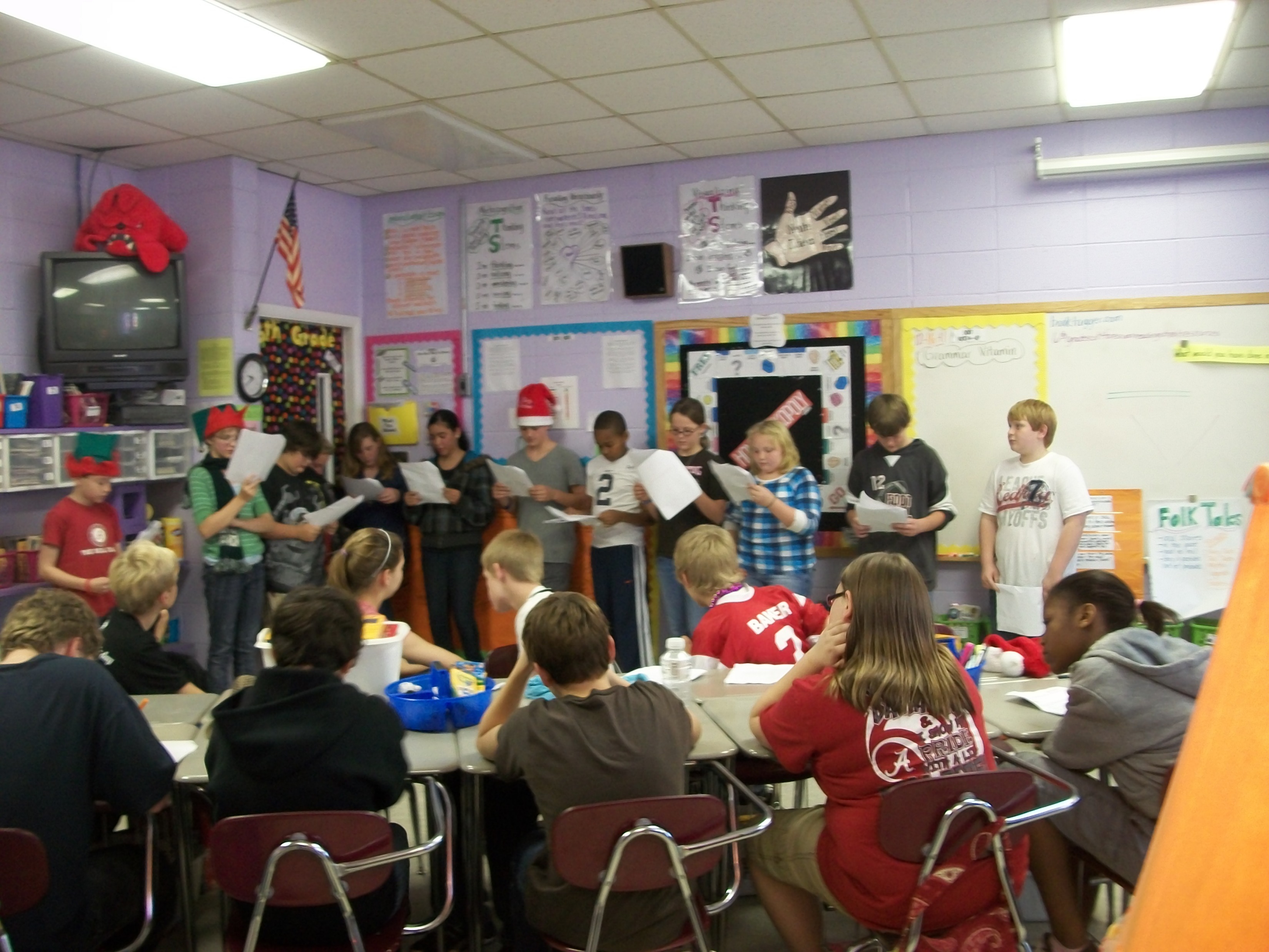 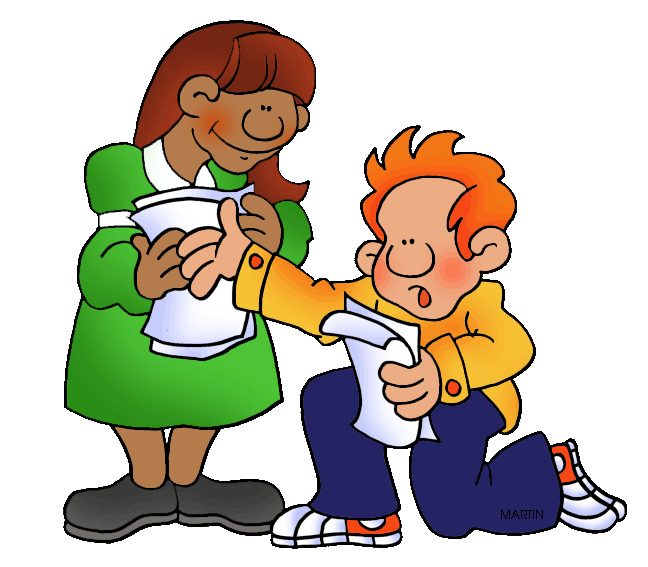 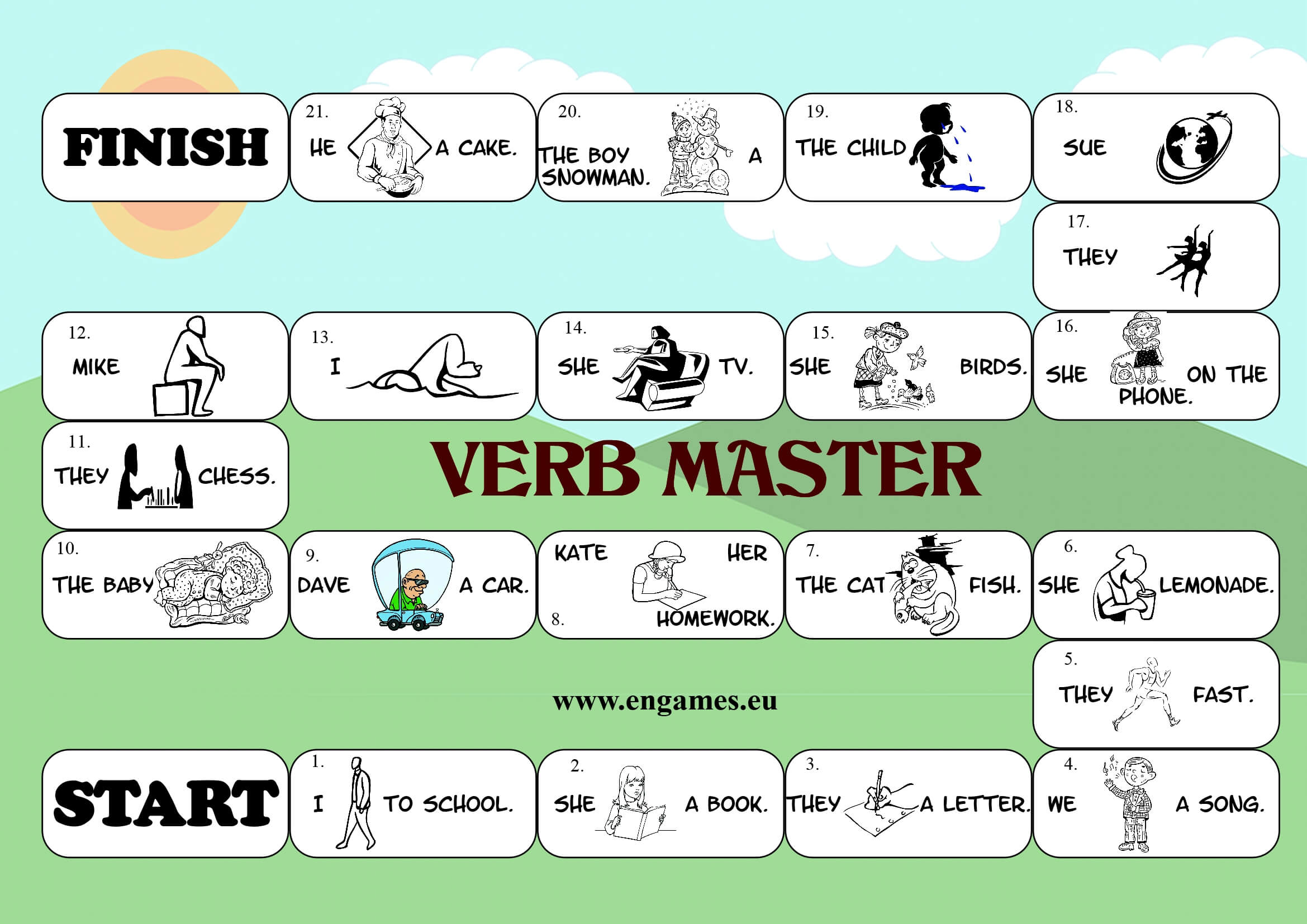 Board games.
Readers Theatre.
Dictionaries.
Outdoor activities.
Songs.
Remedial activities.
[Speaker Notes: http://www.teachthought.com/pedagogy/101-ways-for-teachers-to-be-more-creative/
Outdoor “classroom”/ activities: Treasure hunt, sport but in English, market day, shopping, just teach outside (a change is as good as a holiday), sport competitions/ superlatives/ degrees of comparison 
Remedial: Peer teaching (in pairs/ PPT), self assessment
Reader’s Theatre
http://blog.tesol.org/readers-theater-a-superfood-for-oral-skills/

It requires no sets, costumes, props, or memorized lines.  Instead of acting out literature as in a play, the performer’s goal is to read a script aloud effectively, enabling the audience to visualize the action.  Performers bring the text alive by using voice, facial expressions, and some gestures]
Xinfeng Junior-High School
English Department




Our Strategic Plan
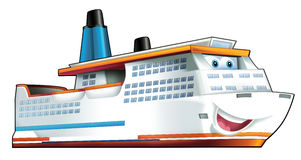 and I got awesome English grades!
I am starting to speak better English to foreigners
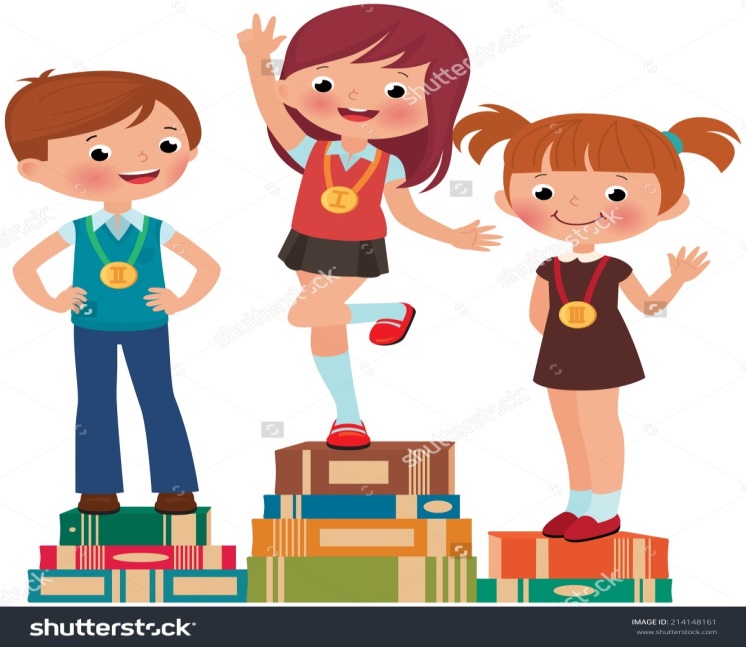 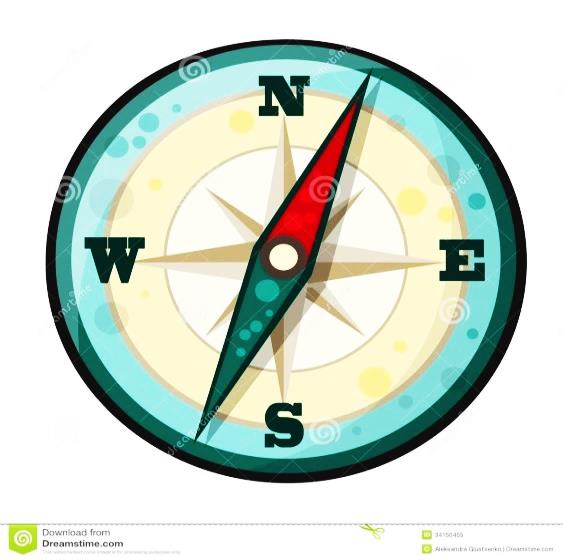 Our Vision
We are a forward thinking team committed to our students’ English successes of today and their preparedness for tomorrow.
Our Mission
To be recognised for the development and delivery of innovative English language and communication experiences to:
Promote change
Improve results
Nurture confidence
Interventions to improve English results
… to be realistic and rolled- out!
Less Chinese spoken in the classroom.
Attitude – staff and students.
Grade sub-committees.
Duration of Philip’s communication lessons.
Additional English classes.	
Reading intervention.
Online learning.
Online learning
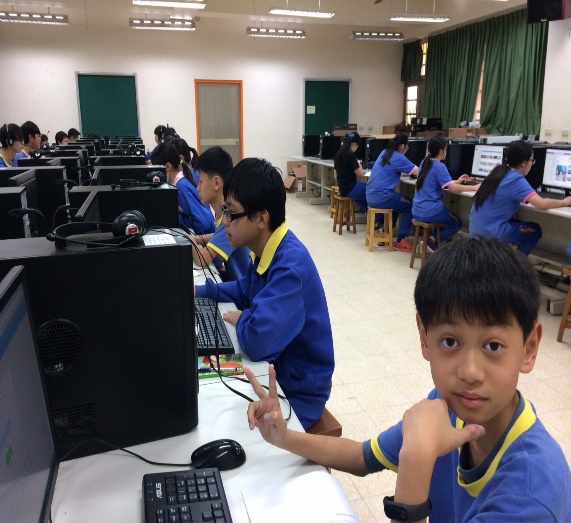 An alternative, ‘state of the art’           approach to teaching and learning.
Application: Moodle (LMS) and PoodLL.
Can be adapted for “fit for purpose” needs and requirements.
Feedback readily available.
Remedial work can be conducted thereafter.
Students enjoy it!
[Speaker Notes: White hat: factual, describes what is there.
Red hat: intuitive, expresses how one feels (+/-) when one sees the object, gut feeling.
Green hat: creative, comes up with ideas, solutions.
Black hat: negative, sees what is wrong with everything, pick out the faults.
Yellow hat: positive, sees what is good in everything, looks for the benefits.
Blue hat: controls the process, decides which hat to put on when, and concludes.

Order of brainstorming: 
White/Red, Yellow/Black, Green/Blue 
or 
Blue – White – Red – Green – Black – Yellow – Blue]
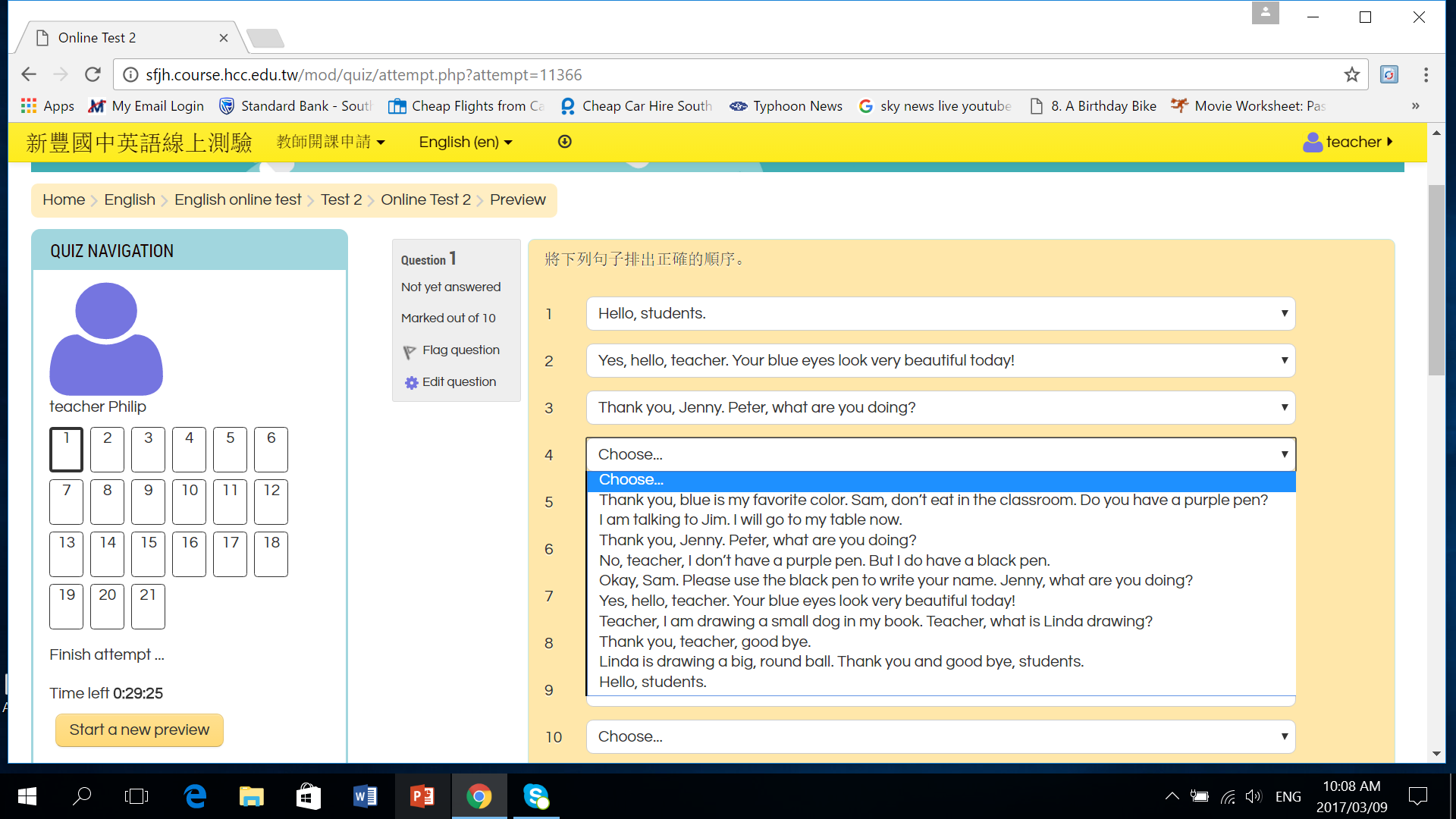 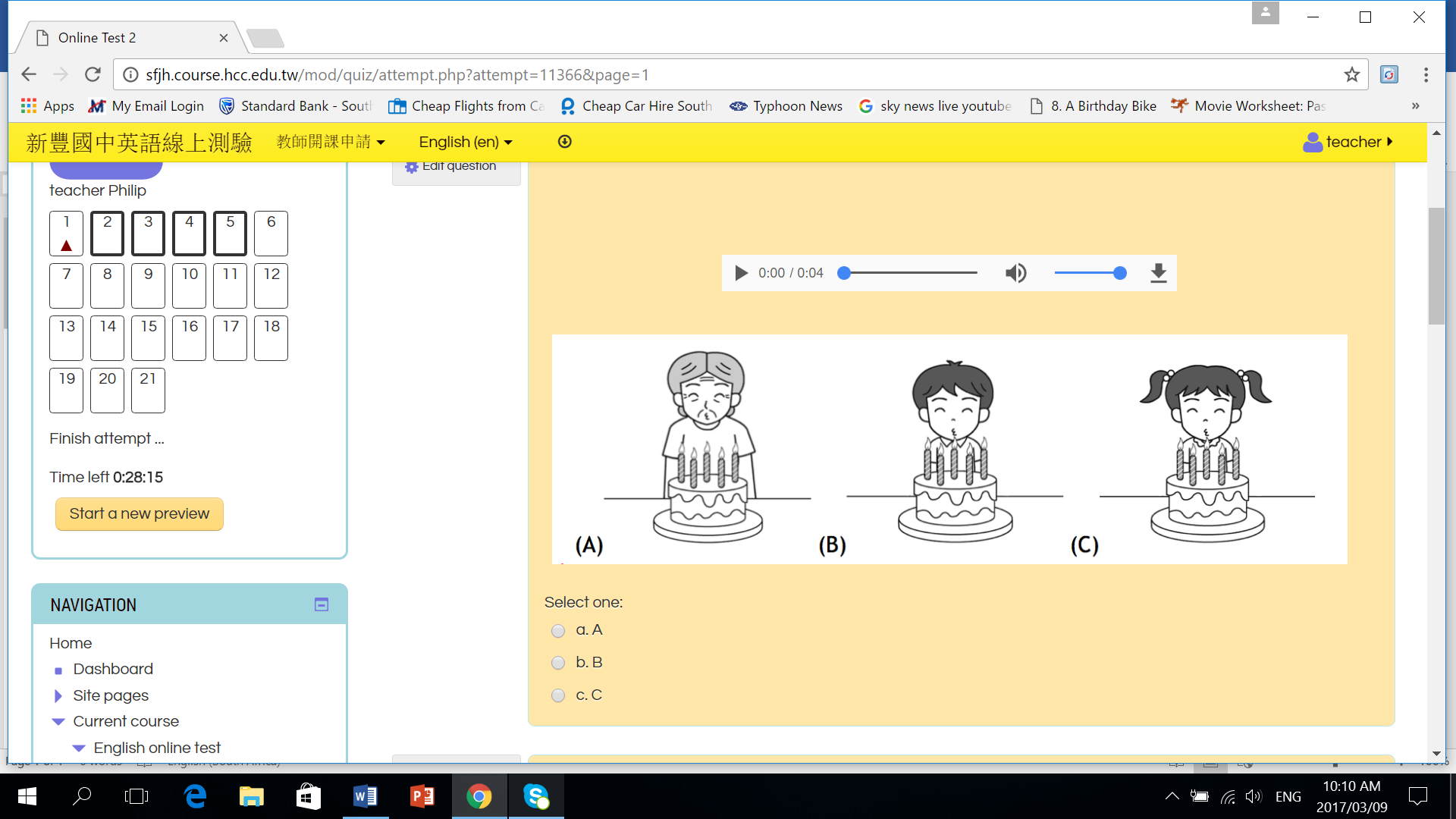 Some ESL websites to consider …
British Council Teaching English
LinguaHouse.com
BusyTeacher
FluentU
[Speaker Notes: http://www.teachthought.com/pedagogy/101-ways-for-teachers-to-be-more-creative/
Outdoor “classroom”/ activities: Treasure hunt, sport but in English, market day, shopping, just teach outside (a change is as good as a holiday), sport competitions/ superlatives/ degrees of comparison 
Remedial: Peer teaching (in pairs/ PPT), self assessment
Reader’s Theatre
http://blog.tesol.org/readers-theater-a-superfood-for-oral-skills/

It requires no sets, costumes, props, or memorized lines.  Instead of acting out literature as in a play, the performer’s goal is to read a script aloud effectively, enabling the audience to visualize the action.  Performers bring the text alive by using voice, facial expressions, and some gestures]
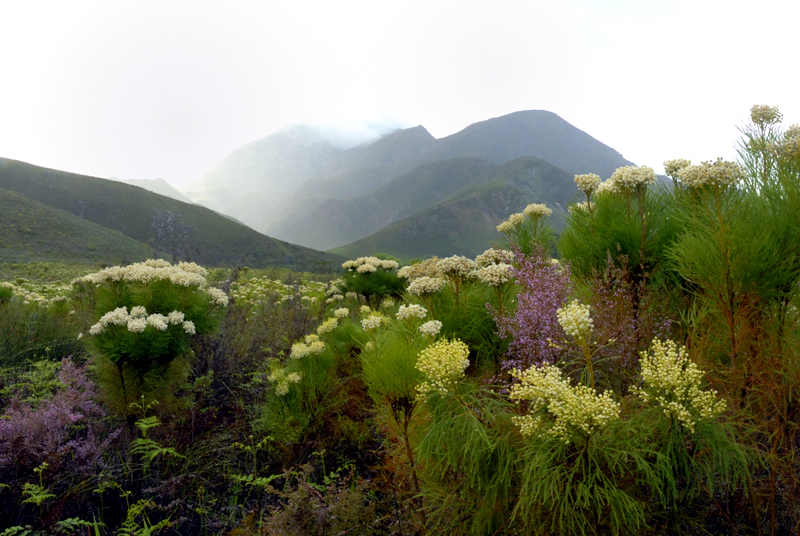 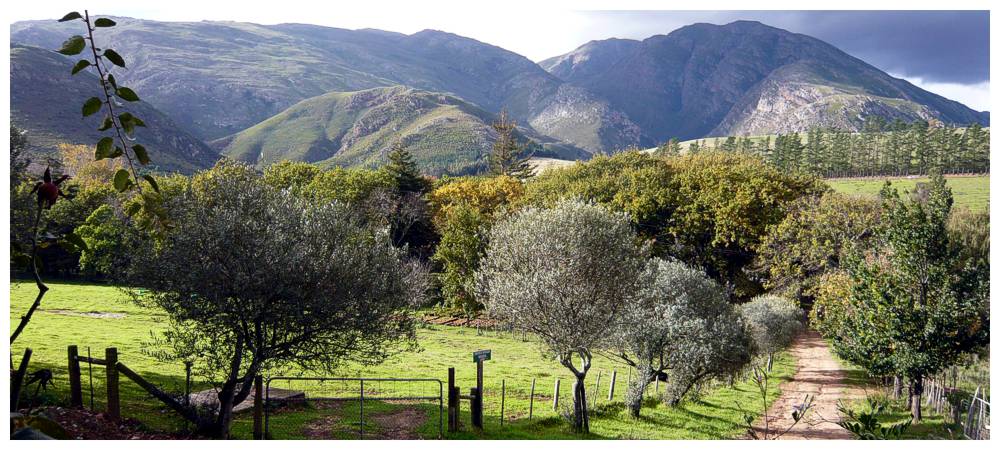 GREYTON
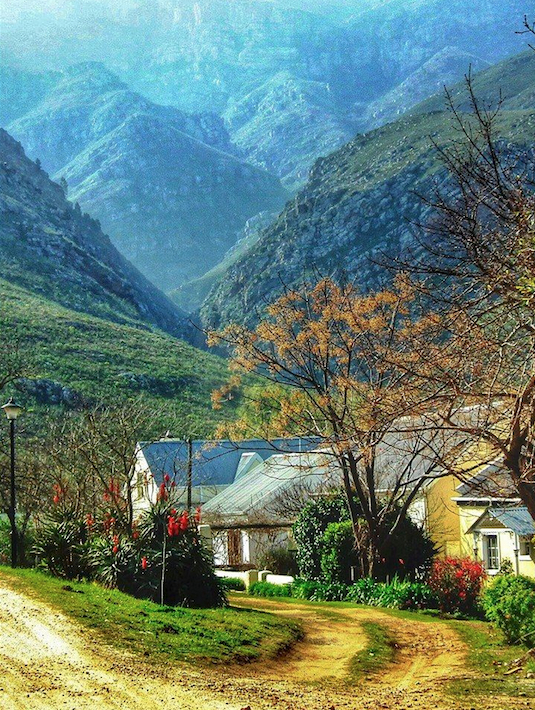 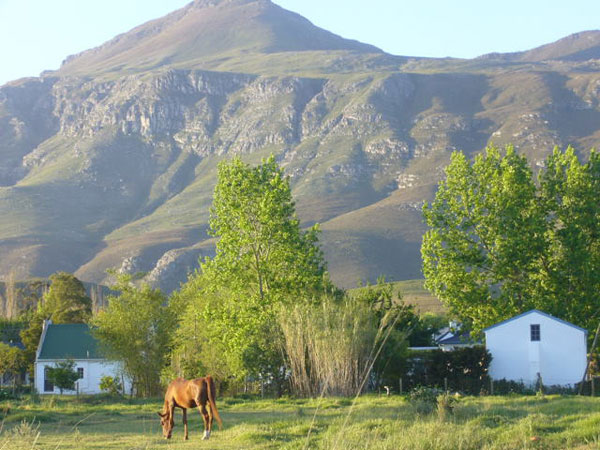 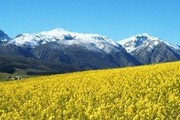 Thank you, and 



pwlewis321@gmail.com
Enjoy the Experience!